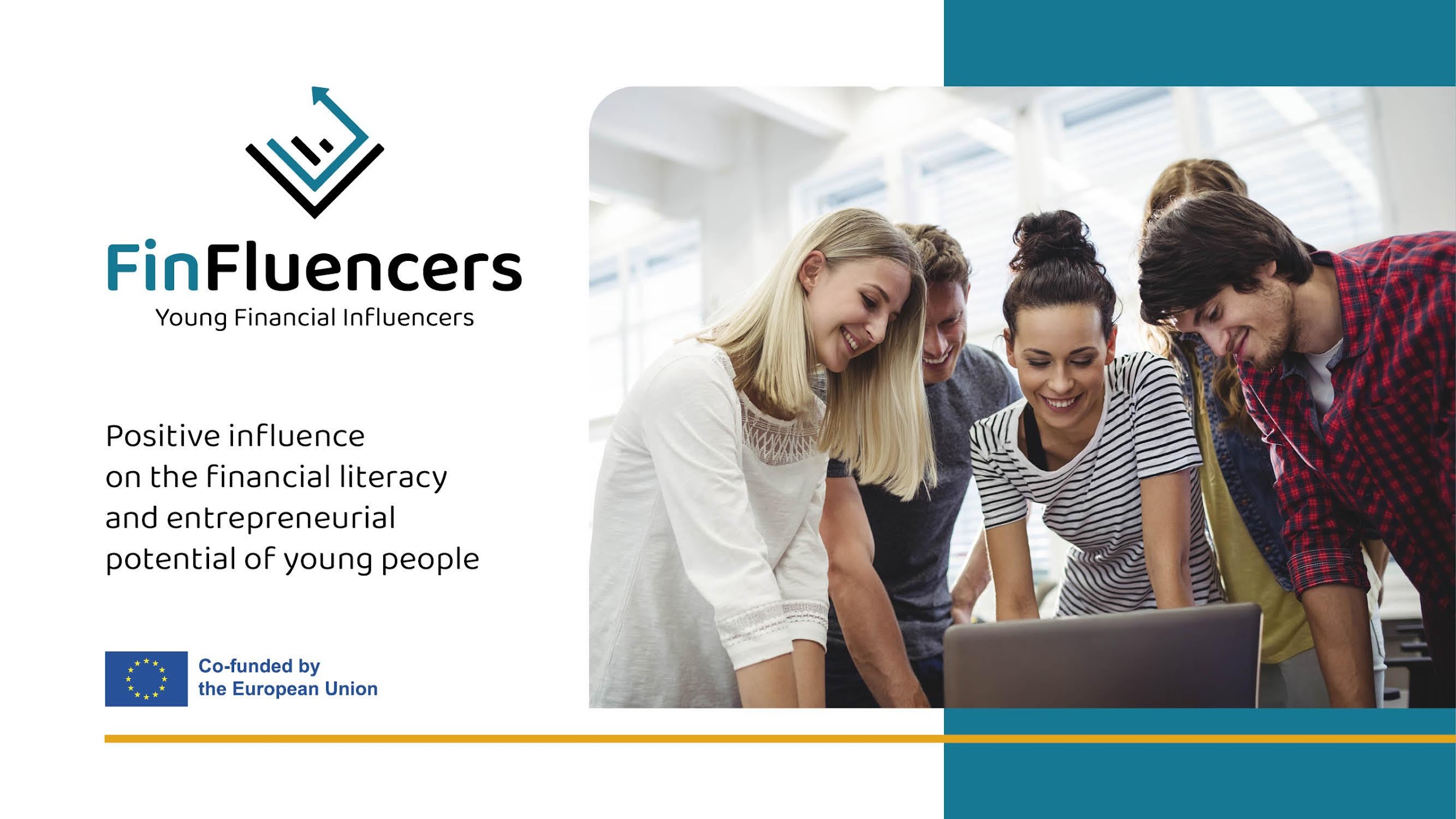 [Speaker Notes: Забелешки: /


The Role of the Trainer in this Training Provision and especially in this Module is supporting the learners (who are supposed to be young people with low level of financial knowledge or completely lacking it) and giving them real life examples of the definitions, and the basic terms and concepts of Financial Literacy. Furthermore, the aim is to make the learners think and understand why it is very important to be Financially Literate and to make them understand that Financial Literacy is not only for people working in finance but for everyone, especially young people who are just starting to manage their money by themselves and who have so many important financial decisions awaiting ahead.

To make learning sessions attractive for the trainees, the facilitator is encouraged to revise the Module prior to the training and to adapt the learning outcomes to the target group.]
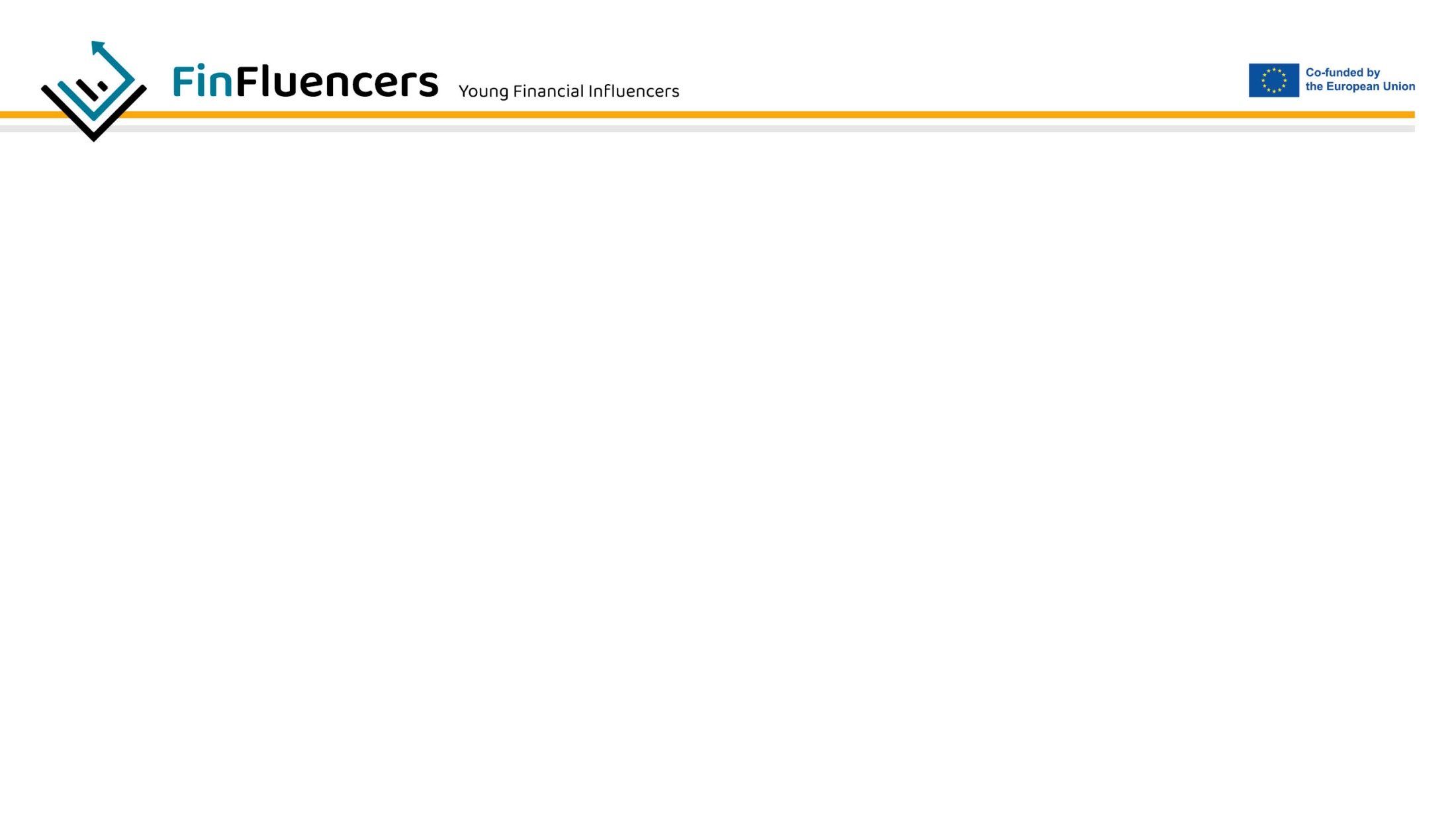 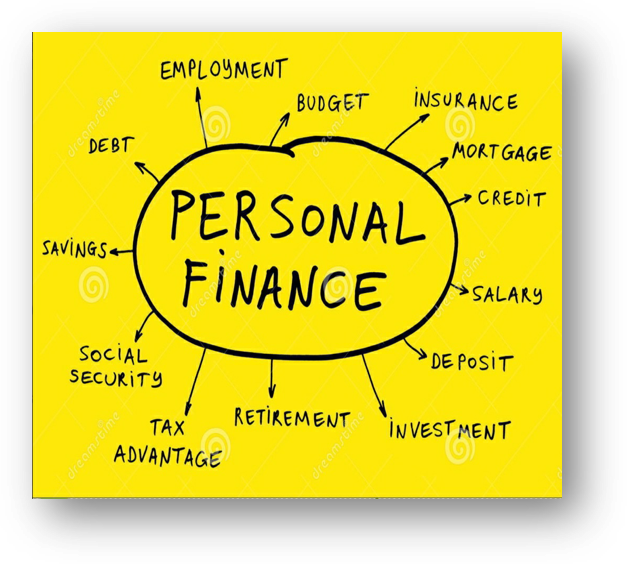 Модул 2. Планирање на личните финансии
[Speaker Notes: Забелешки: /]
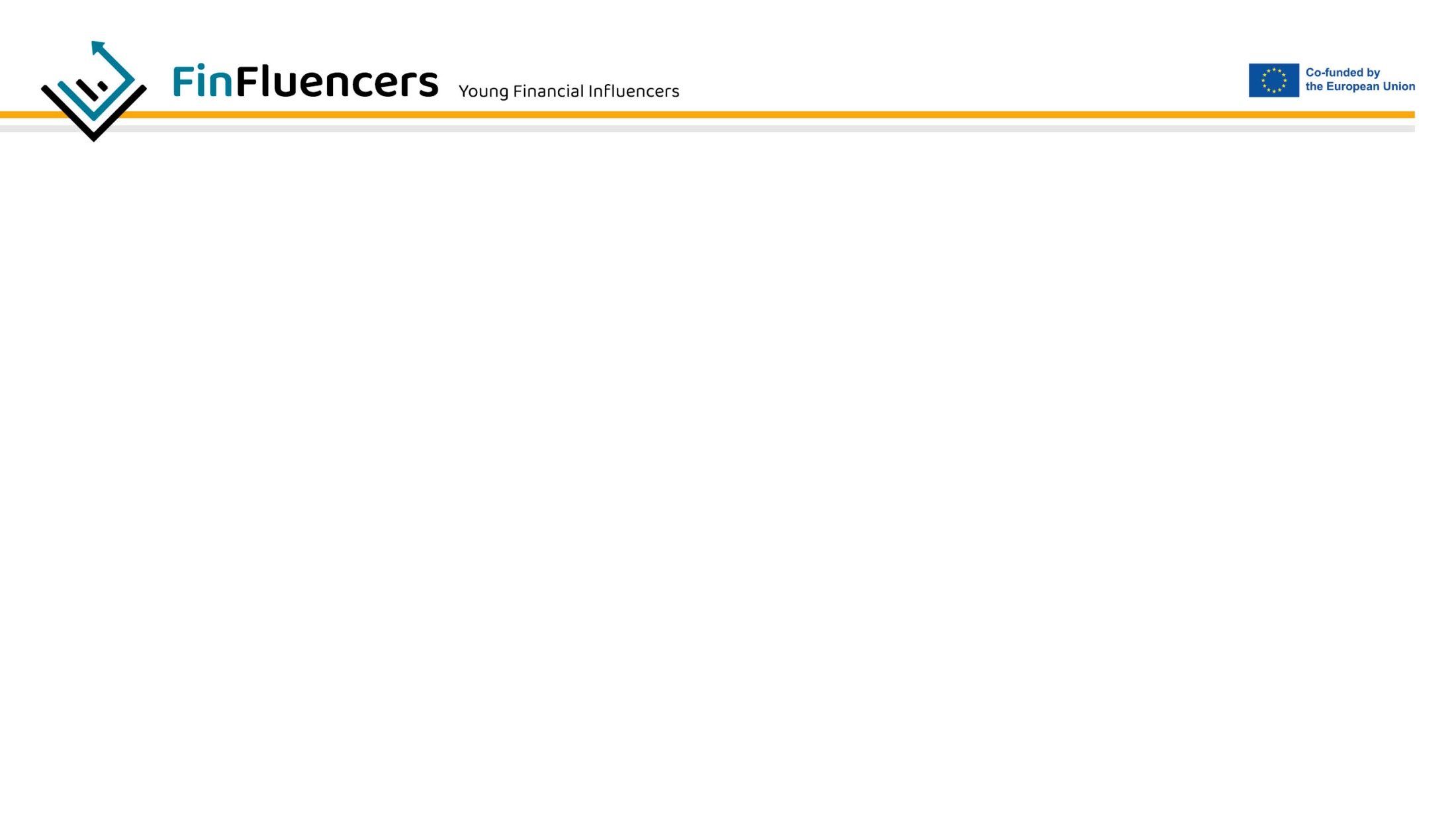 Пред да започнеме - кои се целите на сесијата?
Подобро разбирање и управување со финансиите: Крајната цел на овој дел е да го подобри вашето разбирање за финансиските прашања и да ве поттикне ефективно да управувате со вашите пари.
Поставување финансиски цели и креирање план: Модулот ја нагласува важноста од поставување на финансиски цели и креирање на добро дефиниран план за нивно постигнување.
Примери, концепти, описи, совети, трикови и препораки: Модулот обезбедува разновидни материјали за учење, вклучувајќи практични примери, основни концепти, детални описи, корисни совети и трикови, како и вредни препораки.
[Speaker Notes: Забелешки: /]
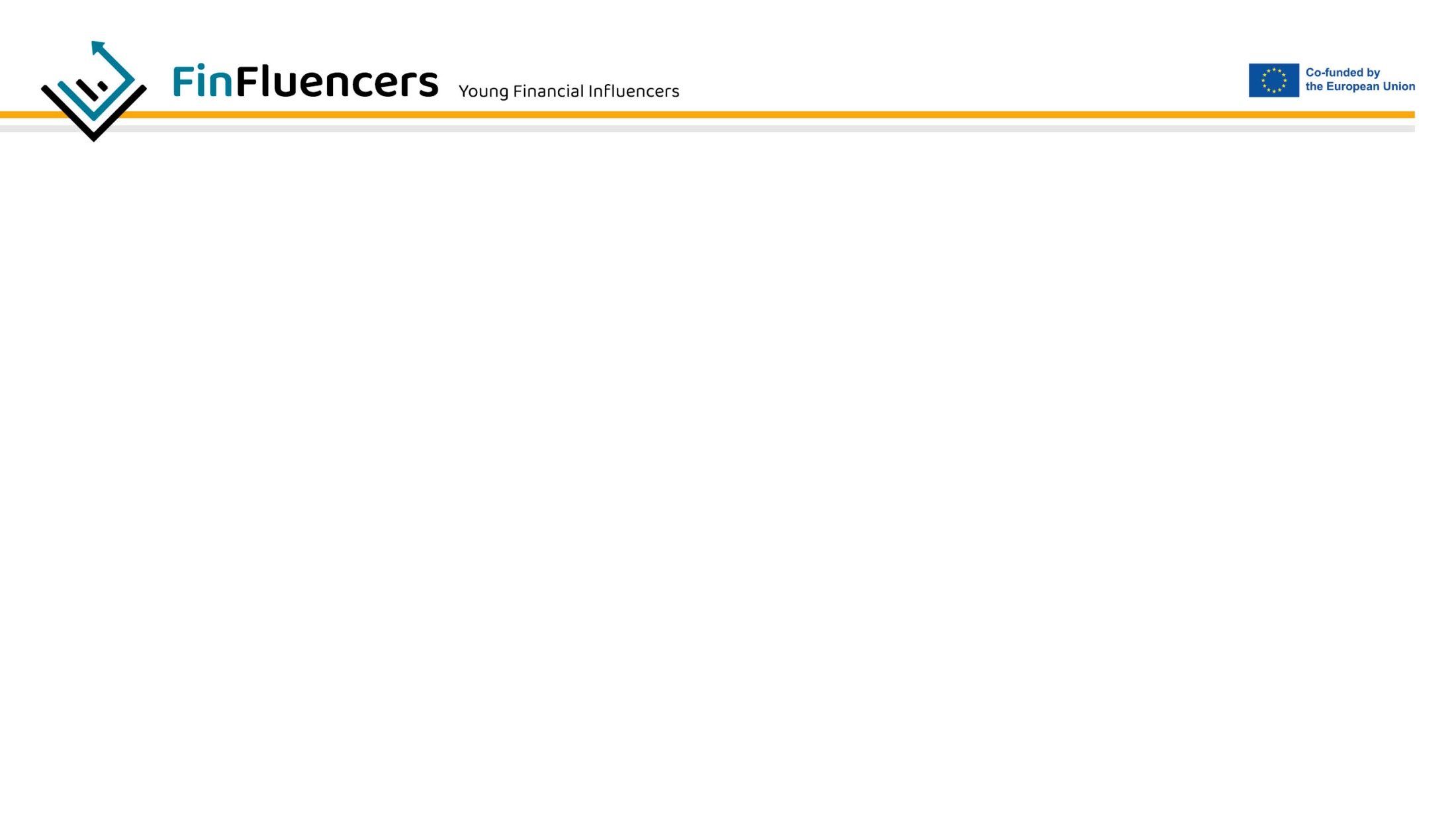 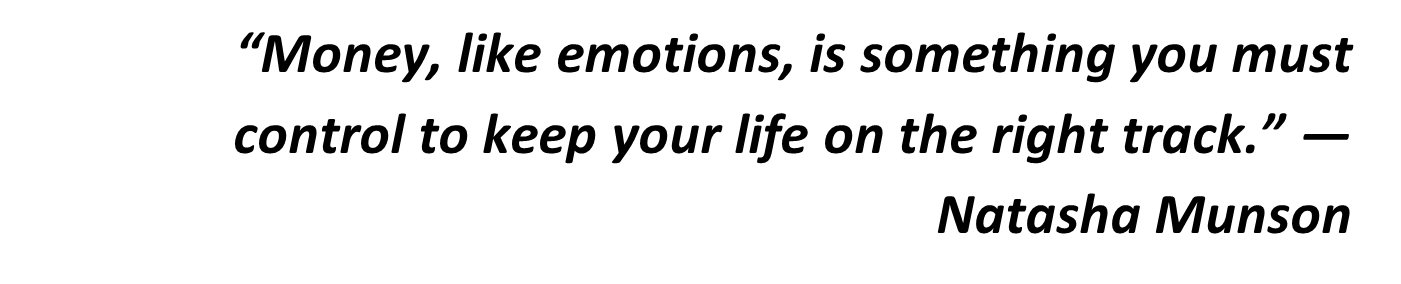 „Парите, како и емоциите, се нешто што мора да го контролирате за да го одржите вашиот живот на вистинскиот пат“. 
Наташа Мунсон
[Speaker Notes: Забелешки: /]
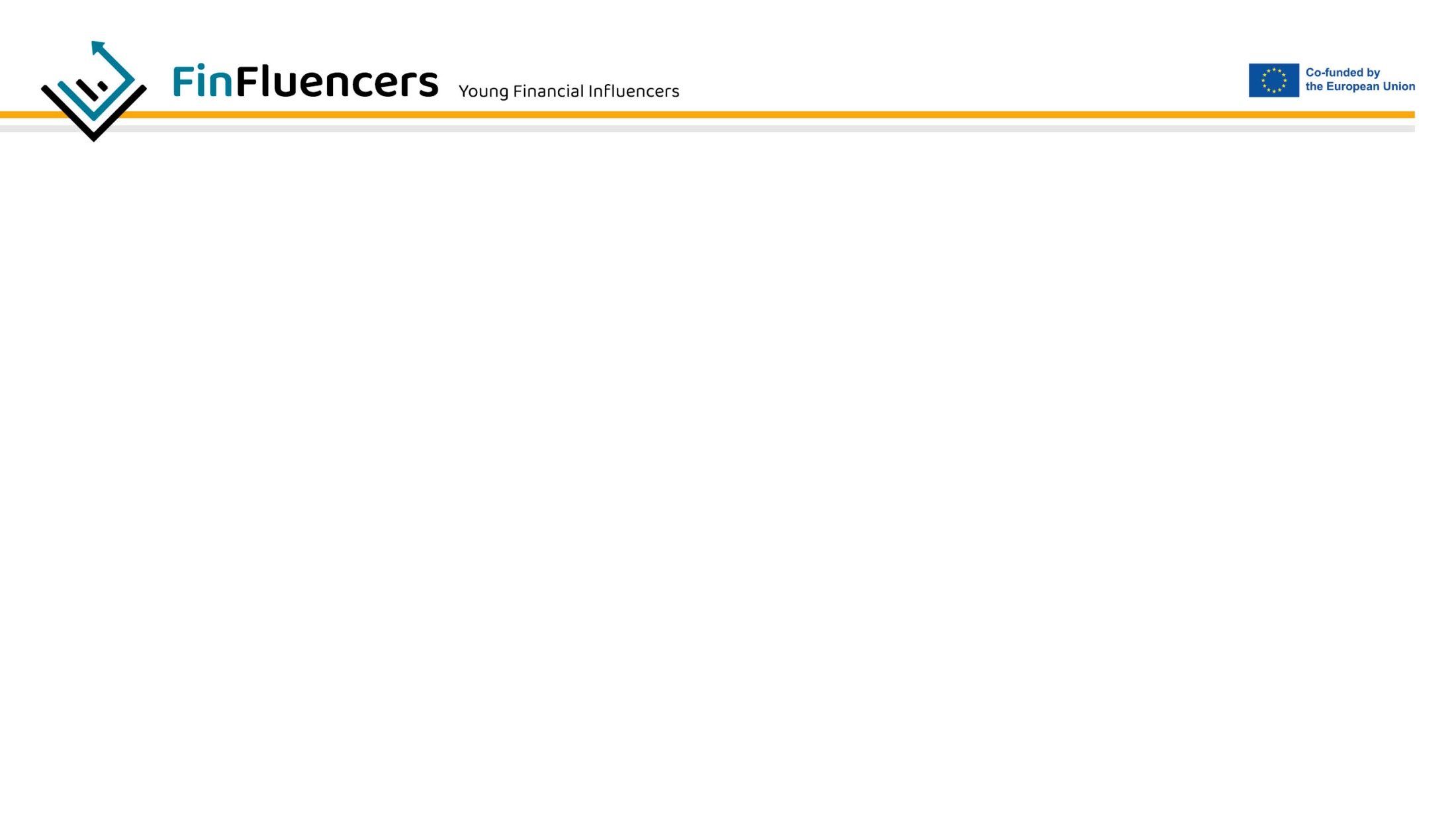 Во денешната сесија ќе ги обработиме следните теми:

Клучни аспекти на личните финансии: Оваа тема ги опфаќа основните елементи и принципи на личните финансии. Ги истражува клучните аспекти како што се буџетирање, штедење, инвестирање, управување со долгот, осигурување, планирање за пензионирање и сл.
Планирање на лични финансии - Планирањето на личните финансии вклучува процес на креирање стратешки патоказ за управување со вашите пари и постигнување на вашите финансиски цели. Тоа опфаќа поставување финансиски цели, креирање буџет, следење на трошоците, заштеда за итни случаи и идни потреби, мудро инвестирање, управување со долгот и сл.
Совети и трикови за лични финансии: оваа тема дава практични и остварливи совети за подобрување на вашето лично финансиско управување. Овој дел опфаќа стратегии, техники и најдобри практики за донесување финансиски одлуки врз основа на релевантни информации.
[Speaker Notes: Забелешки: /]
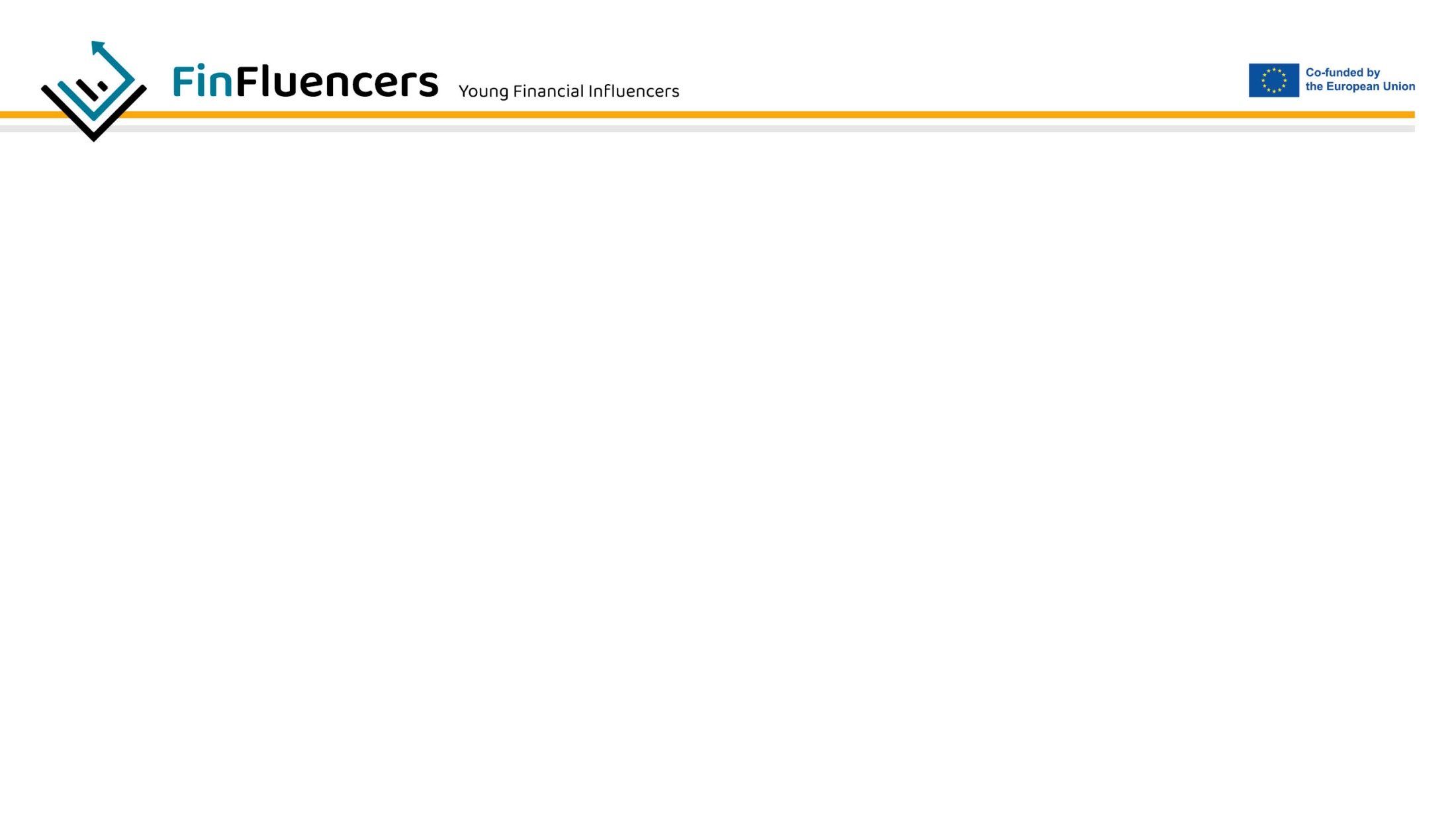 ДЕЛ 1. 
Клучни аспекти на личните финансии
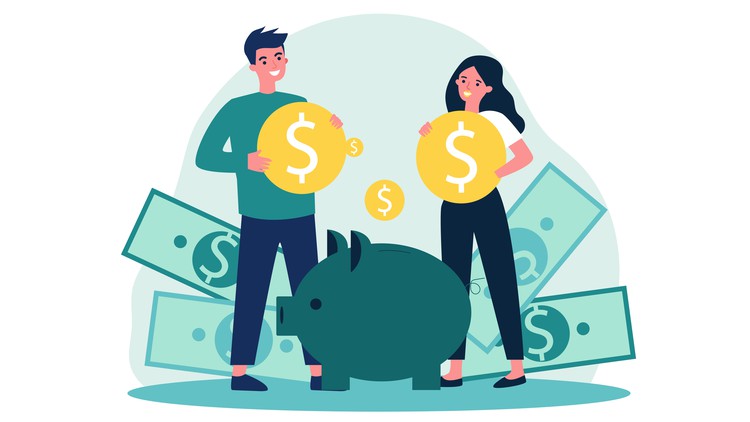 [Speaker Notes: Забелешки: /]
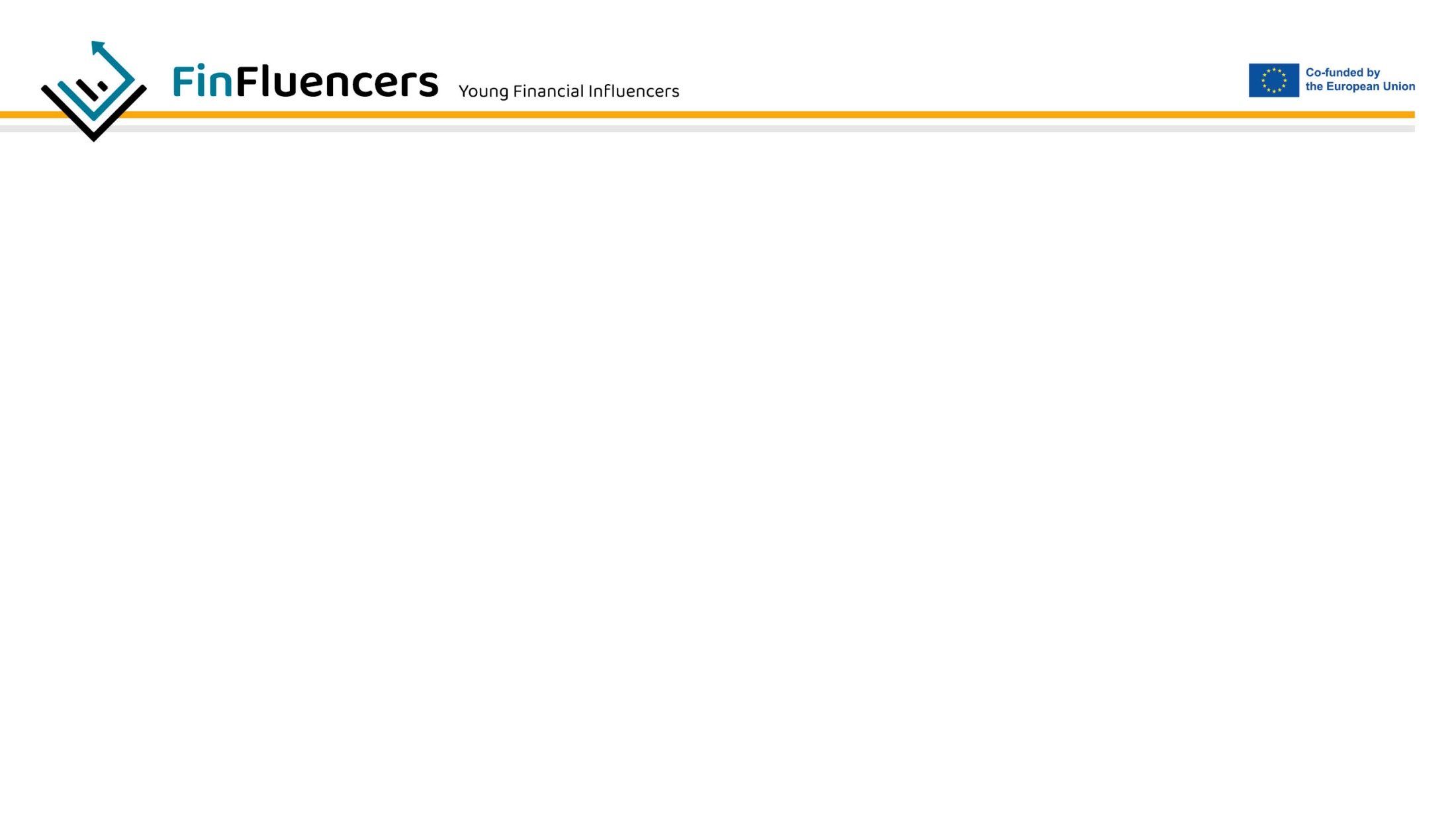 Во овој дел, ќе елаборираме неколку клучни поими кога станува збор за личните финансии. 
Некои од нив можеби ви се познати од вашиот секојдневен живот или работа. Финансиите се сложен свет на концепти кои се клучни за разбирање, поради нашата секојдневна поврзаност со парите (ова може да се најде во модулот 3). Личните финансии имаат големо влијание во нашите животи и можат да бидат корисни не само на од аспект на финансиската благосостојба, туку и за организирање на личниот живот, бидејќи финансиската структура игра улога во повеќе аспекти од животот на едно лице. Личните финансии вклучуваат широк спектар на активности и одговорности поврзани со управувањето со парите. Со изучувањето на овие клучни аспекти, целта е подобро да се разберат и користат личните финансии.
[Speaker Notes: Забелешки: /]
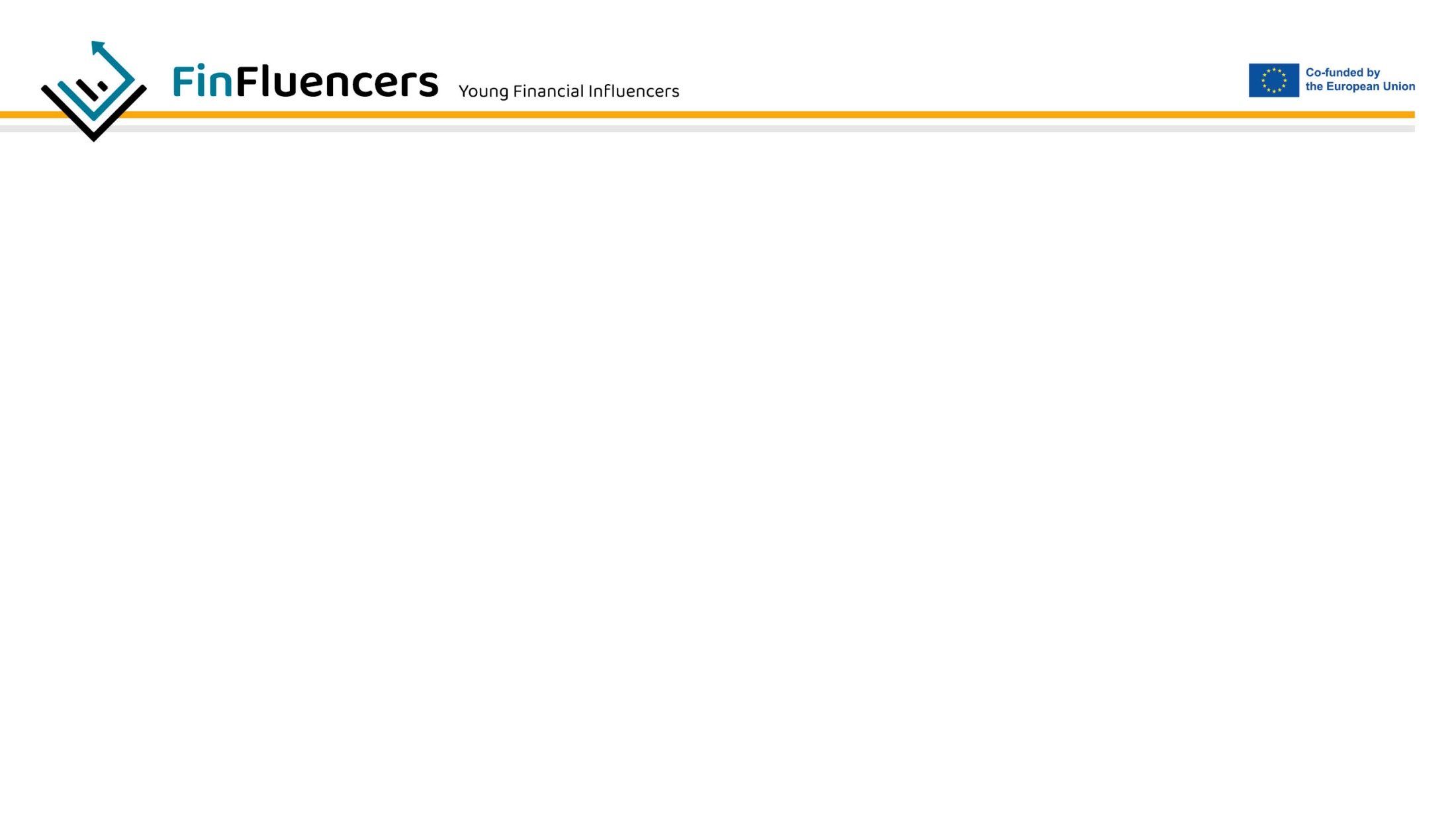 Што се лични финансии? 

„Лични финансии“ е термин кој опфаќа управување со сопствените пари, како и штедење и инвестирање. 
Петте најважни сегменти во лични финансии се 
Приходи
Заштеди
Расходи
Инвестиции
Осигурување
Овие сегменти влијаат на финансиската благосостојба и играат голема улога во стабилноста и квалитетот на животот на поединецот.
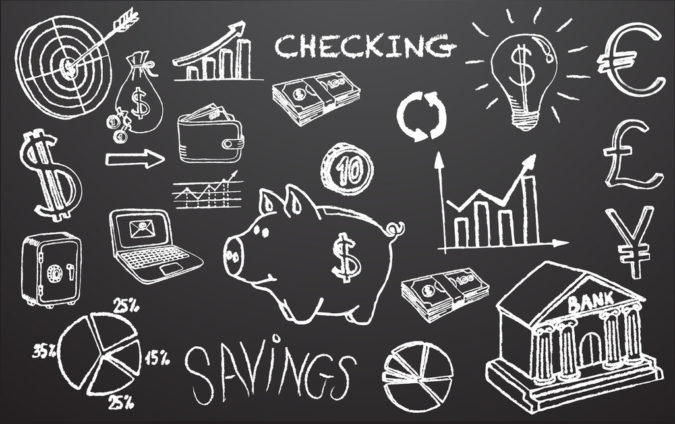 [Speaker Notes: Забелешки: /]
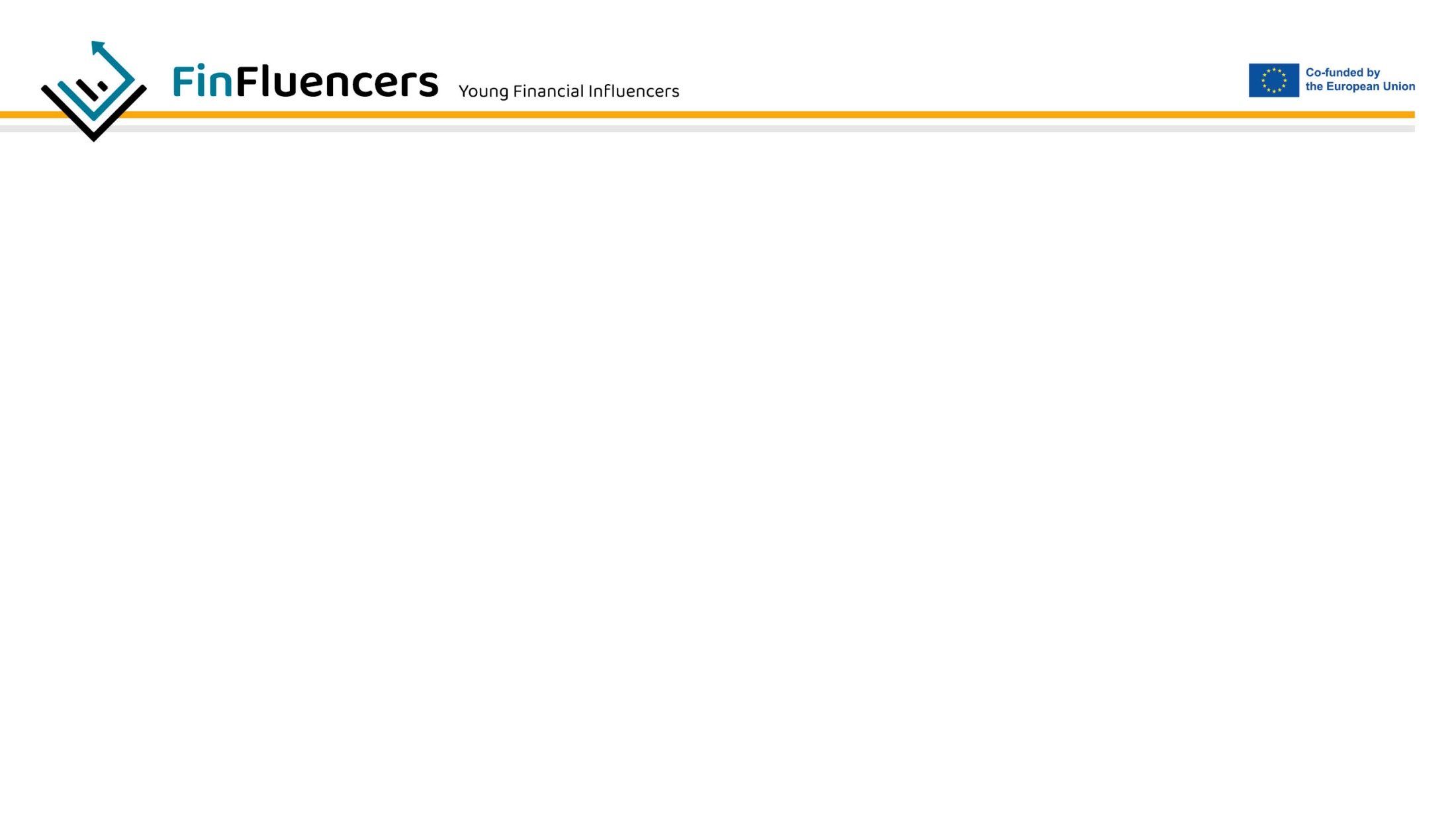 5 КЛУЧНИ СЕГМЕНТИ НА ЛИЧНИТЕ ФИНАНСИИ:
Приходи 
Приходите се почетната точка на вашите лични финансии. Приходите се однесуваат на вкупниот износ на пари заработени од поединец или организација во одреден период, било од плати, провизии, бонуси, инвестиции или деловни активности. Приходите може да се извлечат од различни извори како што се вработување, самовработување, приходи од имот или друго.
2.   Трошоци 
Трошоците го претставуваат одливот на пари и за трошоци се наменети најголемиот дел од приходите. Трошоци се сè што едно лице купува или плаќа со својот приход. Ова вклучува кирија, хипотека, храна, хоби, оброци во ресторани, мебел, поправки, патувања, забава, инвестирање во иднината или отплаќање на долг. Поединецот мора да се погрижи неговите/нејзините трошоци да бидат помали од неговите/нејзините приходи.
[Speaker Notes: Забелешки: /]
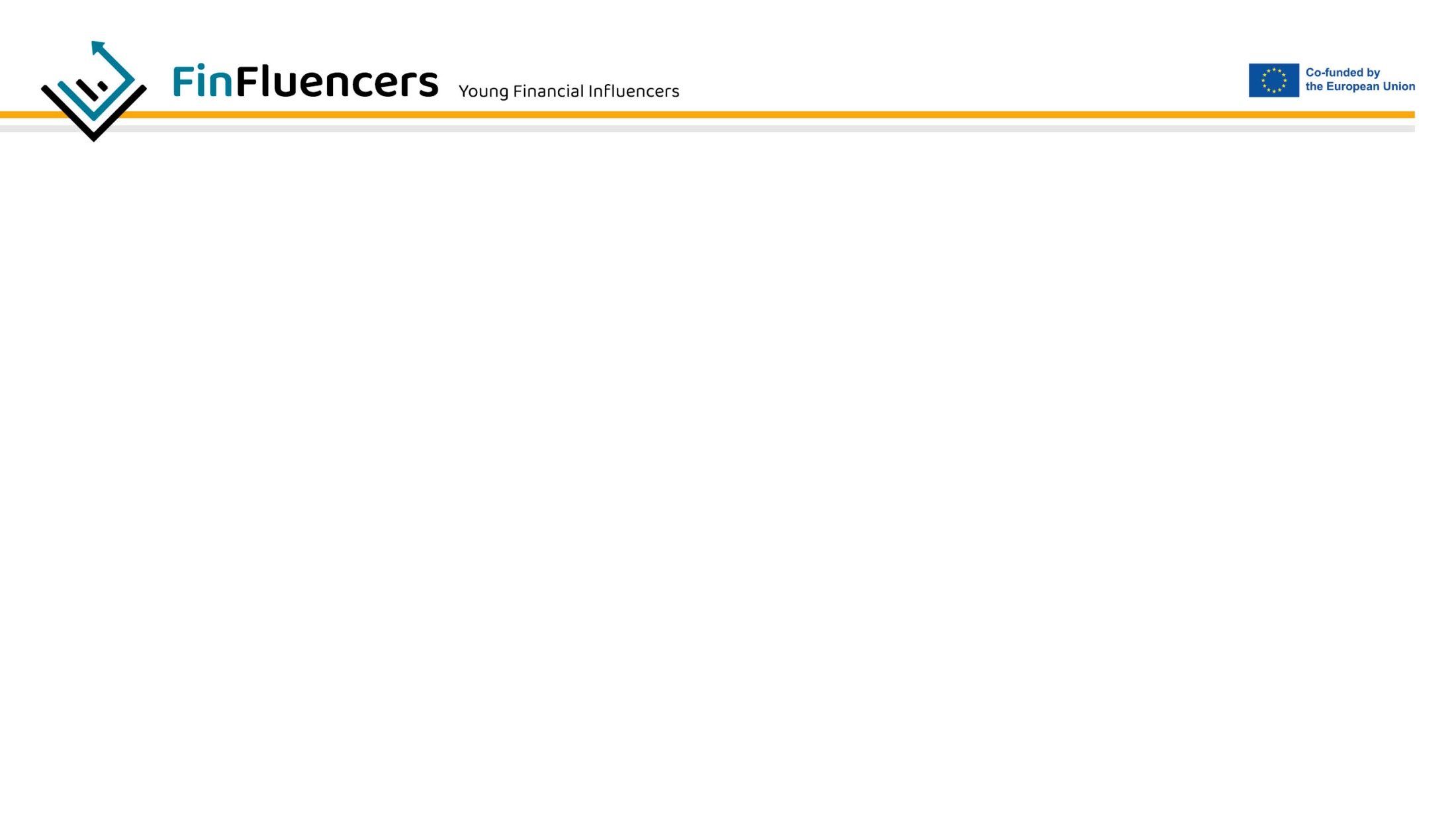 Исто така, даноците се примарен извор на приходи за повеќето влади. Ова вклучува разбирање на вашите даночни обврски кои ги имате на годишно ниво.
Управувањето со долгот вклучува управување со сите долгови што може да ги имате, како што се долгови за кредитни картички или студентски заеми, и нивно навремено и ефикасно плаќање.
Заштеда 
Заштедата е дел од приходот што останува откако ќе се покријат сите трошоци. Секој треба да има за цел да штеди, за да може да покрие некои големи и неочекувани трошоци или итни случаи. Наместо тоа, парите кои не се за трошење треба да се инвестираат во нешто што ќе ја задржи или зголеми нивната вредност, како што се инвестициите. Заштедите се однесуваат на парите што едно лице ги става настрана од својот приход и служат за идни потреби.
[Speaker Notes: Забелешки: /]
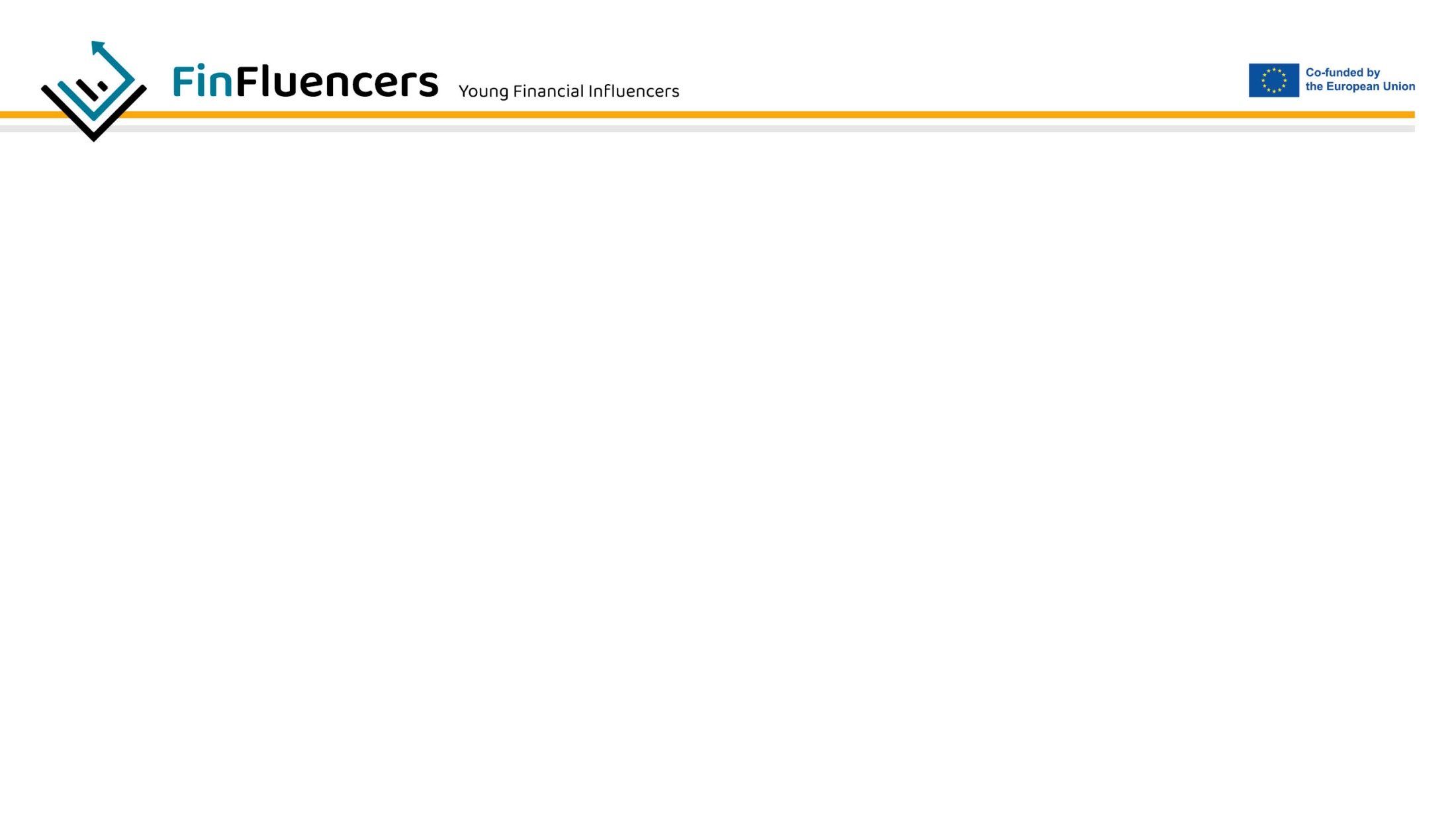 Планирањето за пензионирање со заштеда на сметките за пензионирање како и разгледувањето на бенефициите за социјално осигурување, е од суштинско значење за обезбедување финансиска сигурност подоцна во животот..
Буџетирање! Буџетот е систем во кој поставувате граници за тоа колку пари можете да потрошите. Ова вклучува креирање план за вашите приходи и трошоци секој месец, за да можете ефикасно да управувате со вашите пари и да избегнете прекумерно трошење. Овој концепт е детално разработен во модул бр.4.
Инвестирање 
Инвестирањето подразбира вложување пари (во бизнис, недвижности, хартии од вредност или сл.) со цел да се заработи поврат на вложените пари. Тоа вклучува ставање на вашите пари во различни видови финансиски производи, како што се акции, обврзници, инвестициски фондови, недвижен имот и стоки, со очекување да заработите поврат на вашата инвестиција со текот на времето.
[Speaker Notes: Забелешки: /]
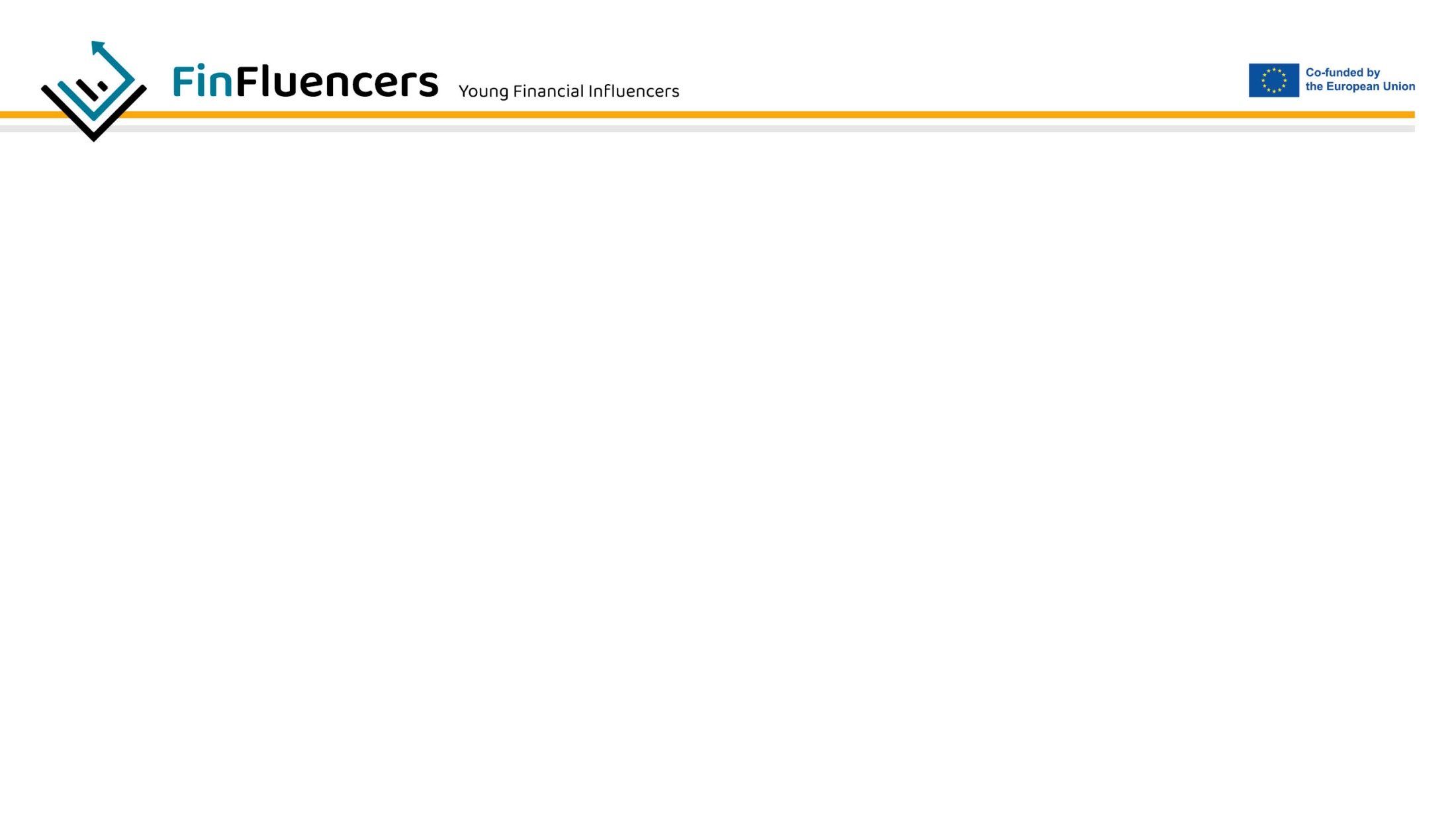 “Кога работите на нешто што има капацитет да ви донесе 5 долари, не е важно колку понапорно работите – најмногу што ќе заработите се 5 долари.” - idowu koyenikan
Осигурување 
Терминот „осигурување“ се однесува на чекорите што луѓето ги преземаат за да се заштитат од неочекувани настани, како што се болест или несреќи, и да ги зачуваат своите добра. Ова вклучува заштита на себе си и на средствата од потенцијални ризици, како што се сообраќајни несреќи или медицински итни случаи, со купување полиси за осигурување. Мнозинството луѓе имаат одредено осигурување: за нивниот автомобил, нивната куќа, нивното здравје или нивниот живот. Осигурувањето е карактеристично како за физички лица, така и за компании
Пример: Градежната компанија мора да се погрижи нивните вработени да бидат осигурани во случај да бидат повредени за време на работа. На овој начин компанијата и работникот имаат бенефит од осигурувањето.
[Speaker Notes: Забелешки: /]
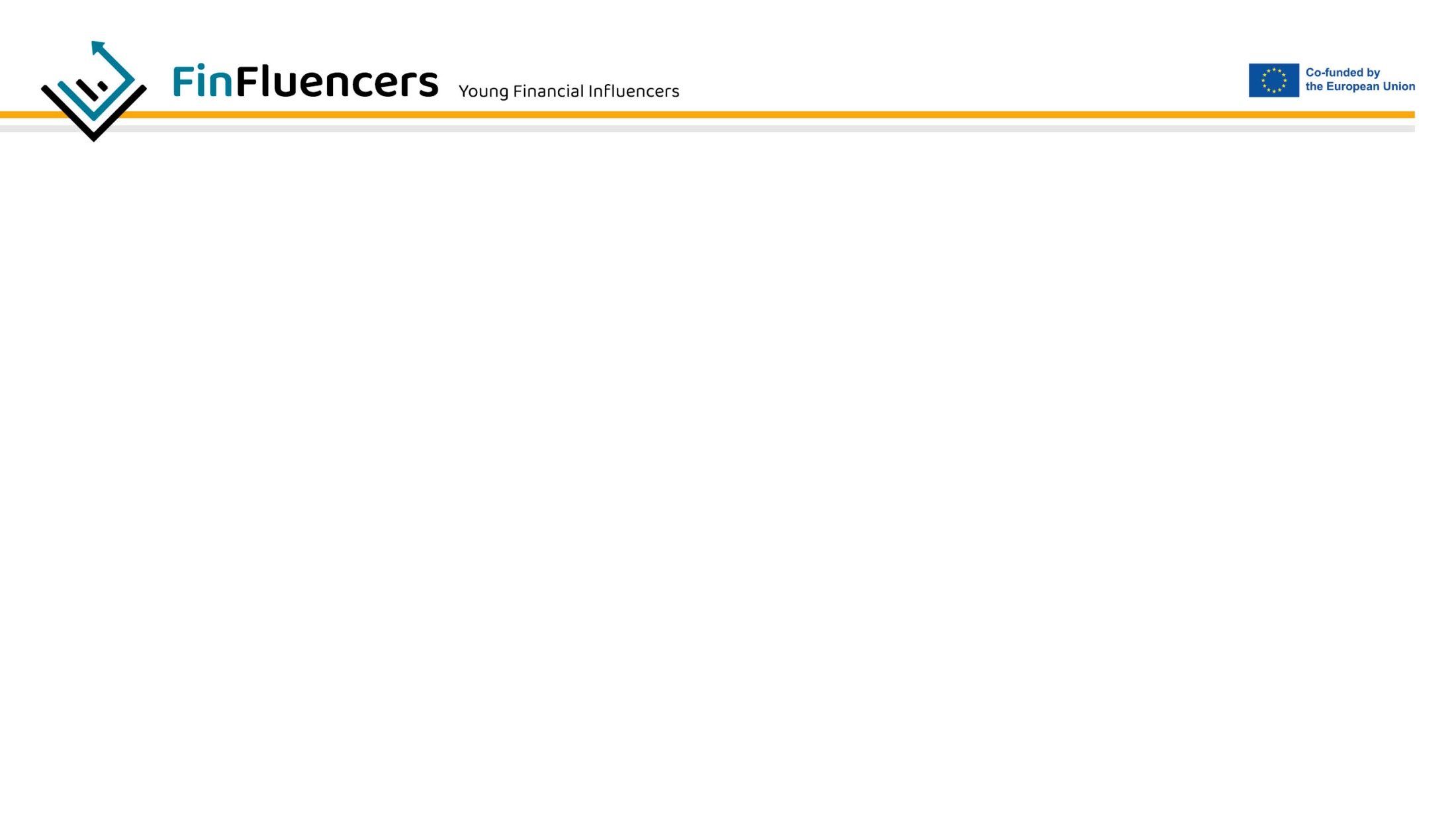 КОИ СЕ РАЗЛИКИТЕ МЕЃУ КРЕДИТНА И ДЕБИТНА КАРТИЧКА?
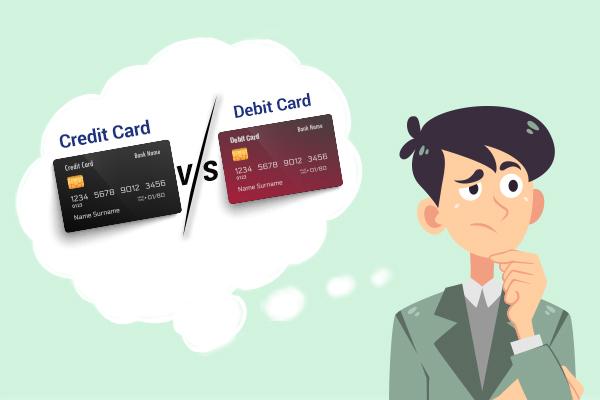 [Speaker Notes: Забелешки: /]
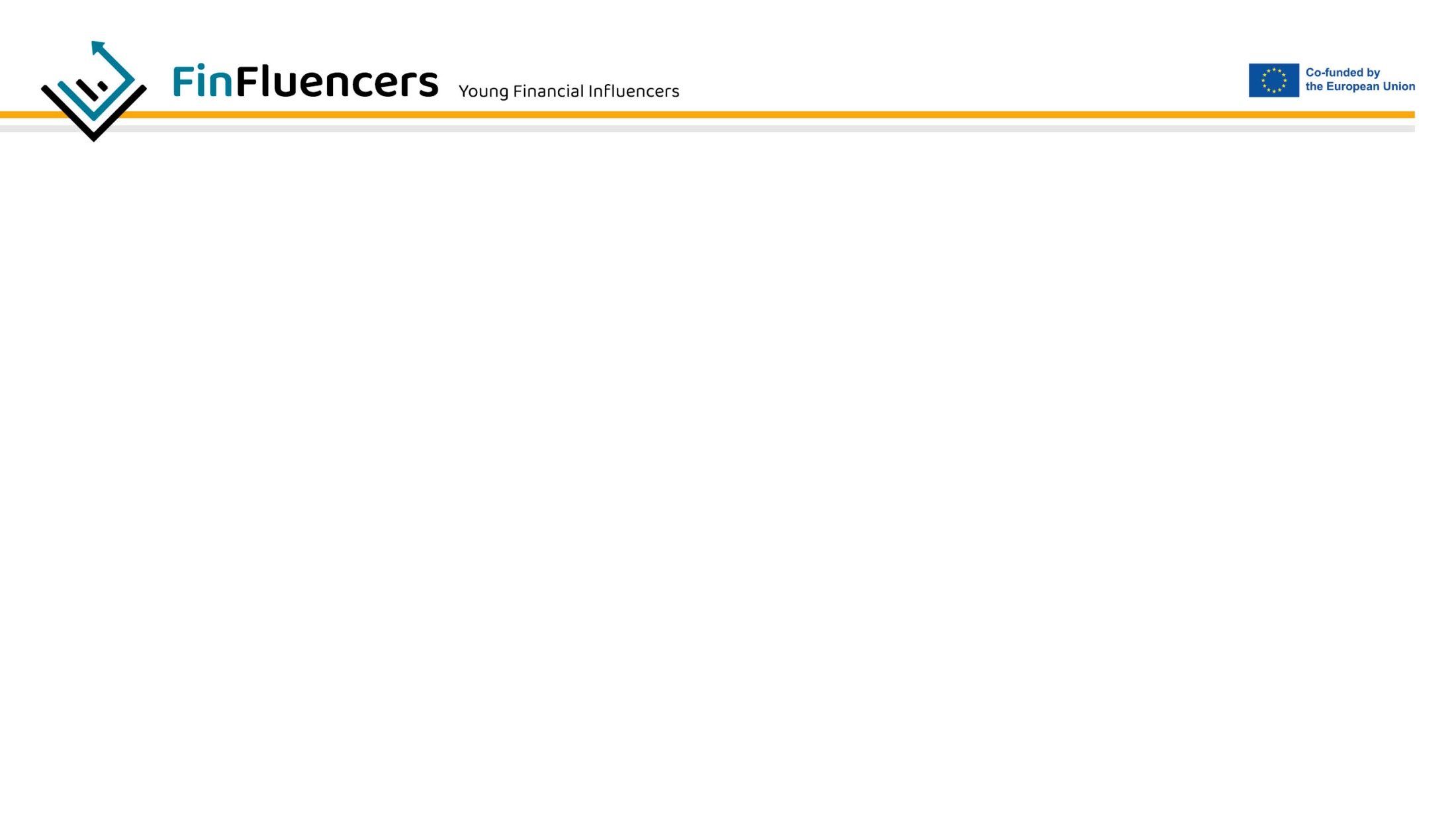 Што претставува кредитната картичка?
Кредитна картичка е картичка издадена од финансиска институција, обично банка, која му овозможува на носителот на картичката да позајми пари од таа институција. Сопствениците на картички се согласуваат да ги вратат парите со камата според дадените услови. Кредитните картички може да се користат за различни видови трансакции, како што се купување стоки и услуги онлајн или на физички локации или подигање готовина од банкомат. Кредитните картички честопати вклучуваат различни бенефиции, како што се поени при купување, патничко осигурување и други поволности. Сепак, важно е паметно да се користи кредитната картичка и да се избегне прекумерно трошење, што може да доведе до високи каматни трошоци и генерирање на долг.
[Speaker Notes: Забелешки: /]
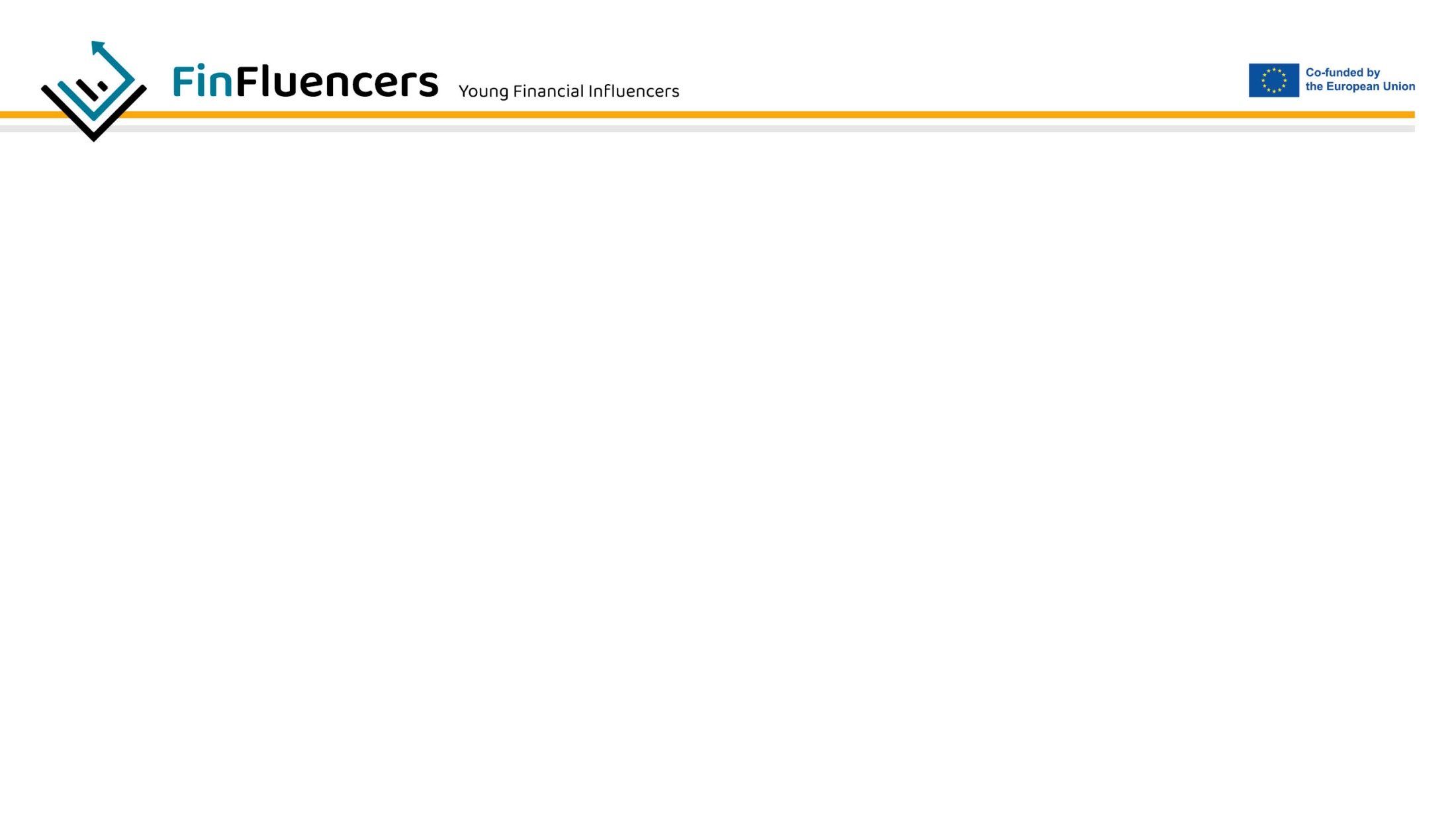 Што претставува дебитната картичка?
Дебитна картичка е платежна картичка што се користи за вршење плаќања директно од тековната сметка на потрошувачот. Дебитните картички нудат удобност на кредитни картички и нудат заштита на потрошувачите, како што се картичките од големите даватели на платежни услуги како што се Visa или Mastercard. За разлика од кредитната картичка, корисникот не позајмува пари од заемодавачот кога користи дебитна картичка, туку користи сопствени средства. Тоа подразбира дека не се плаќа камата за трансакции со дебитни картички. Износот што може да се потроши со помош на дебитна картичка е ограничен на расположливото салдо на сметката со која е поврзана.
[Speaker Notes: Забелешки: /]
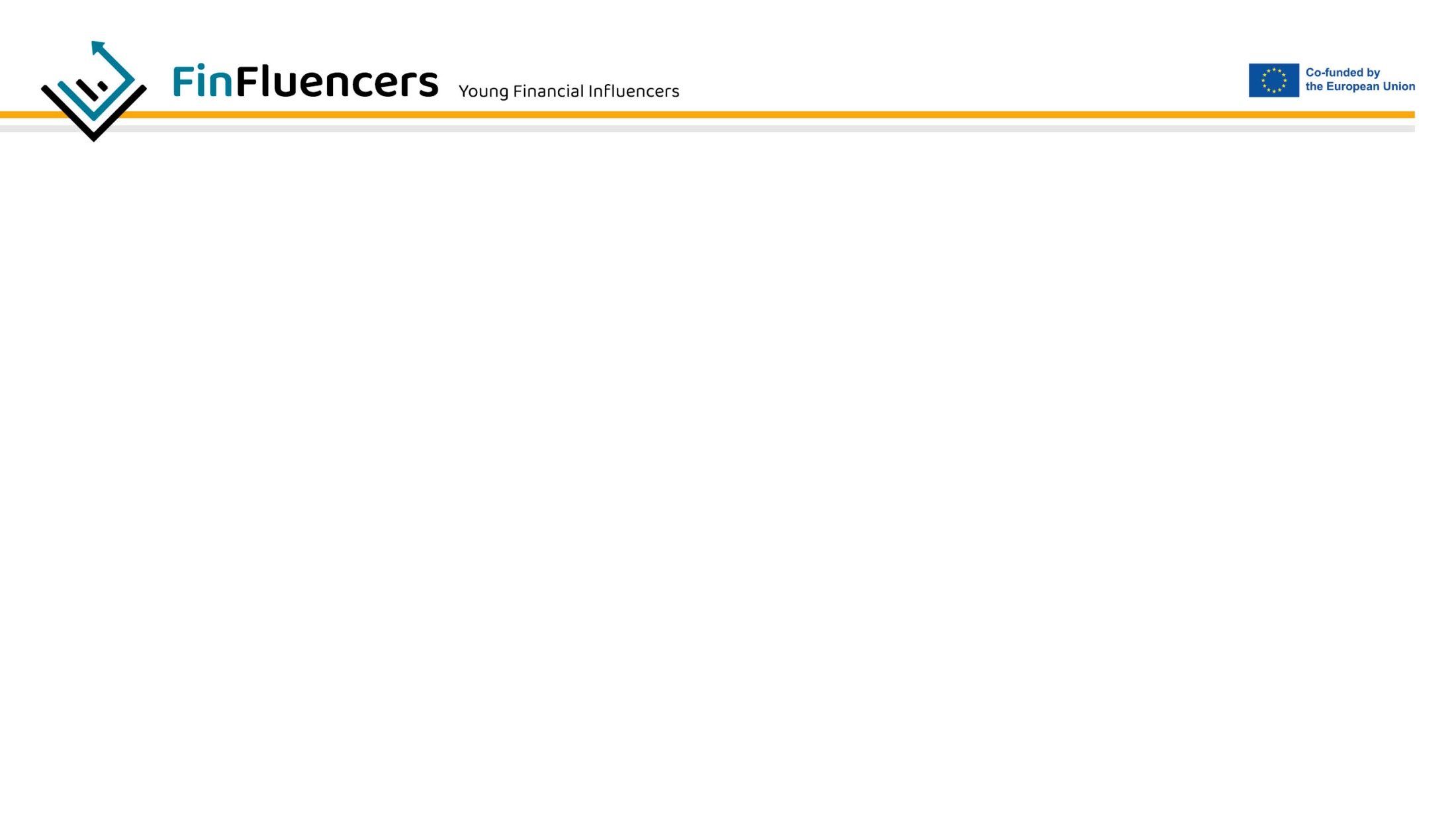 ДЕЛ 2. ПЛАНИРАЊЕ НА ЛИЧНИТЕ ФИНАНСИИ
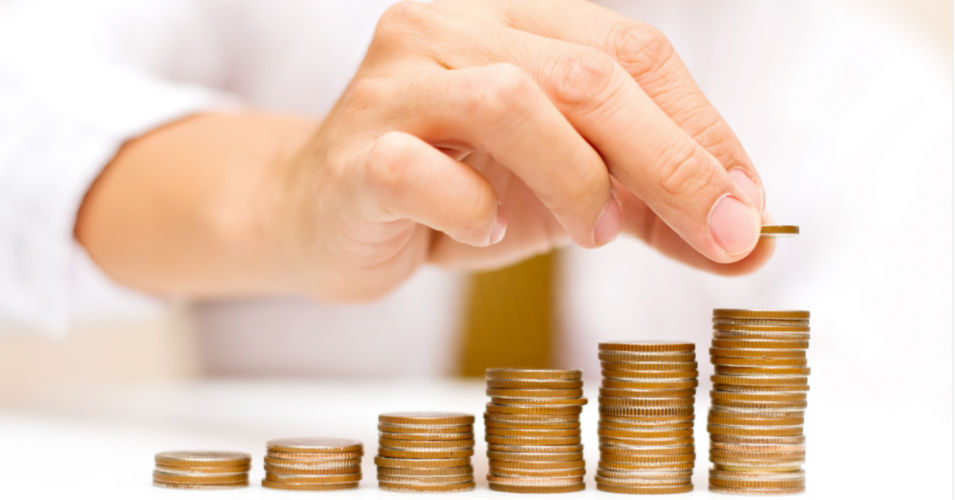 [Speaker Notes: Забелешки: /]
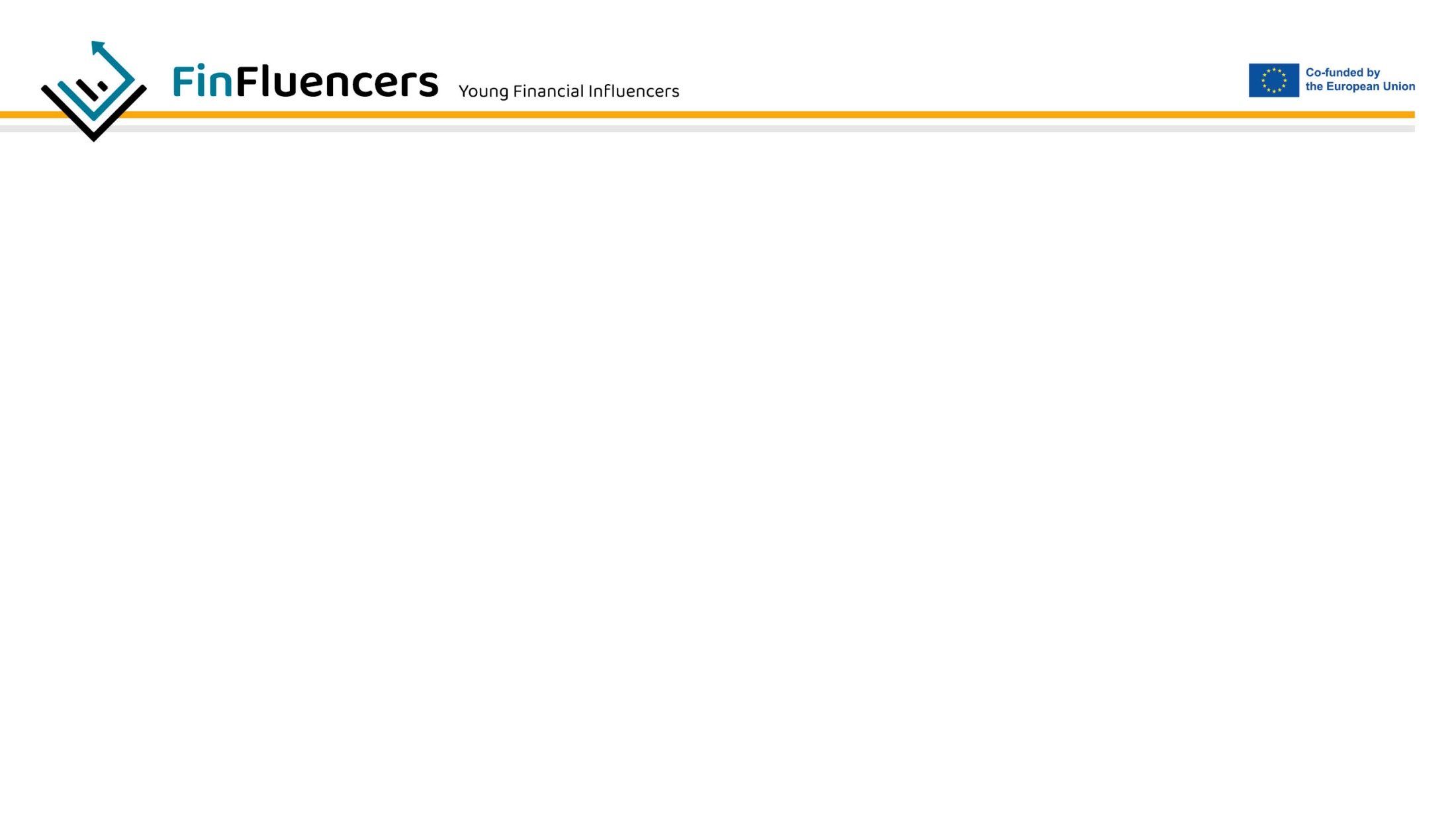 ЛИЧНИ ФИНАНСИИ – ШТО ПРЕТСТАВУВААТ ТИЕ?
Планирањето на личните финансии е систематски пристап со кој поединецот ги максимизира постоечките финансиски ресурси преку правилно управување. Со цел подобро да се разбере концептот на планирање, преку разгледување на студија на случај ќе поттикнеме критички начин на размислување за вашите финансиски одлуки и преиспитување на секој чекор до конечна и позитивна финансиска цел.

“Едноставен факт што е тешко да се научи е дека правилно време за штедење е тогаш кога имате пари” -  Joe Moore
[Speaker Notes: Забелешки: /]
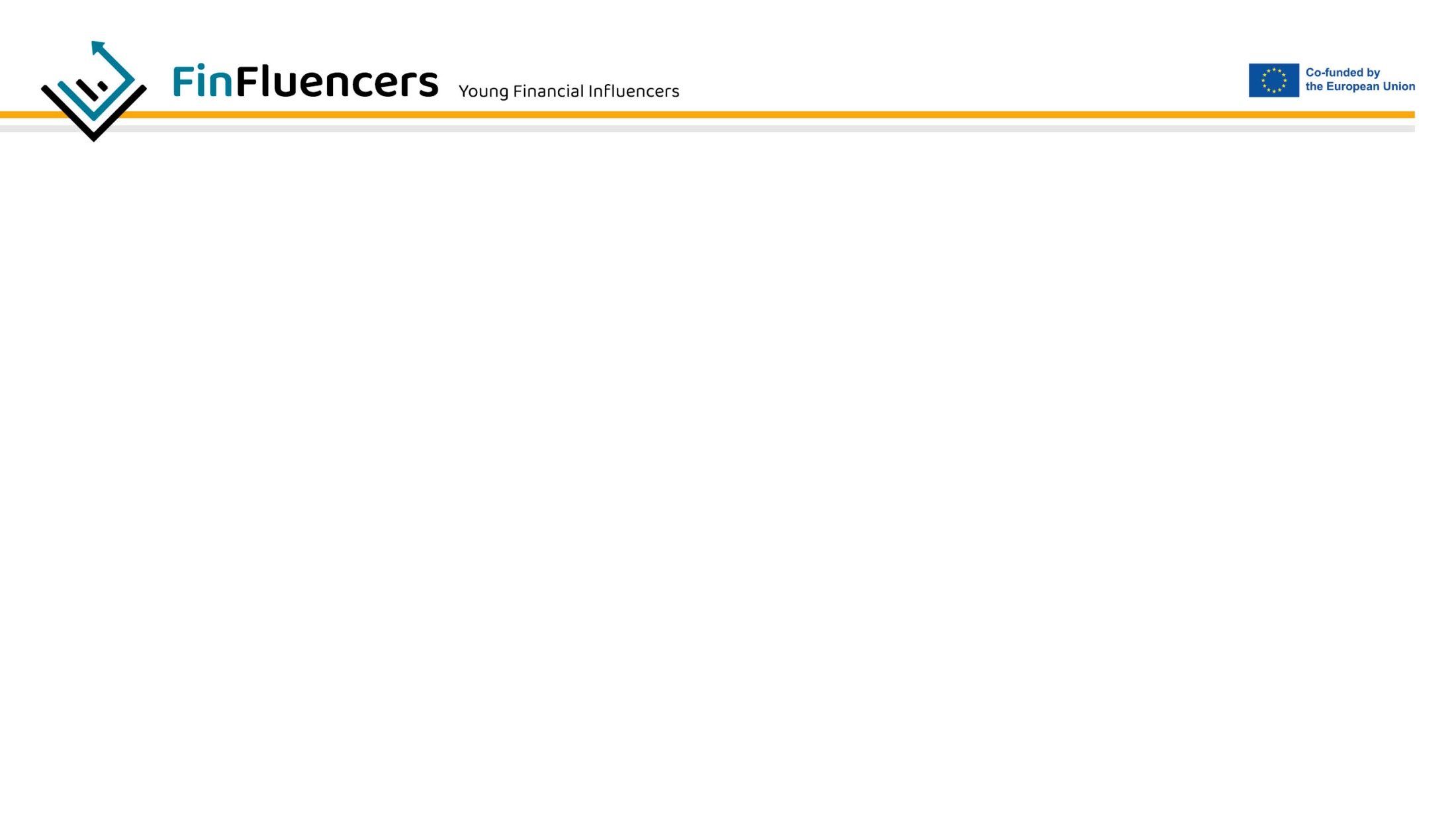 Микро и макро аспекти на личните финансии:
 
На микро ниво, поединците можат да ги анализираат и управуваат сопствените финансии преку креирање буџет, следење на нивното трошење и донесување одлуки за штедење и инвестирање, врз база на релевантни информации. Ова вклучува проценка на приходите и расходите, идентификување области каде што може да се намали трошењето или да се зголеми заработката и поставување на финансиски цели.
На макро ниво, личните финансии можат да бидат засегнати од други прашања. Економски фактори како што се инфлацијата, каматните стапки и целокупната состојба на економијата. Овие фактори можат да влијаат на достапноста на работните места, нивото на плати и трошоците за живот, а сето тоа може да влијае на способноста на поединецот ефикасно да управува со своите финансии.
Со разбирање на овие концепти, поединците можат да донесат одлуки врз база на релевантни информации, кои се поврзани со личните финансии.
[Speaker Notes: Забелешки: /]
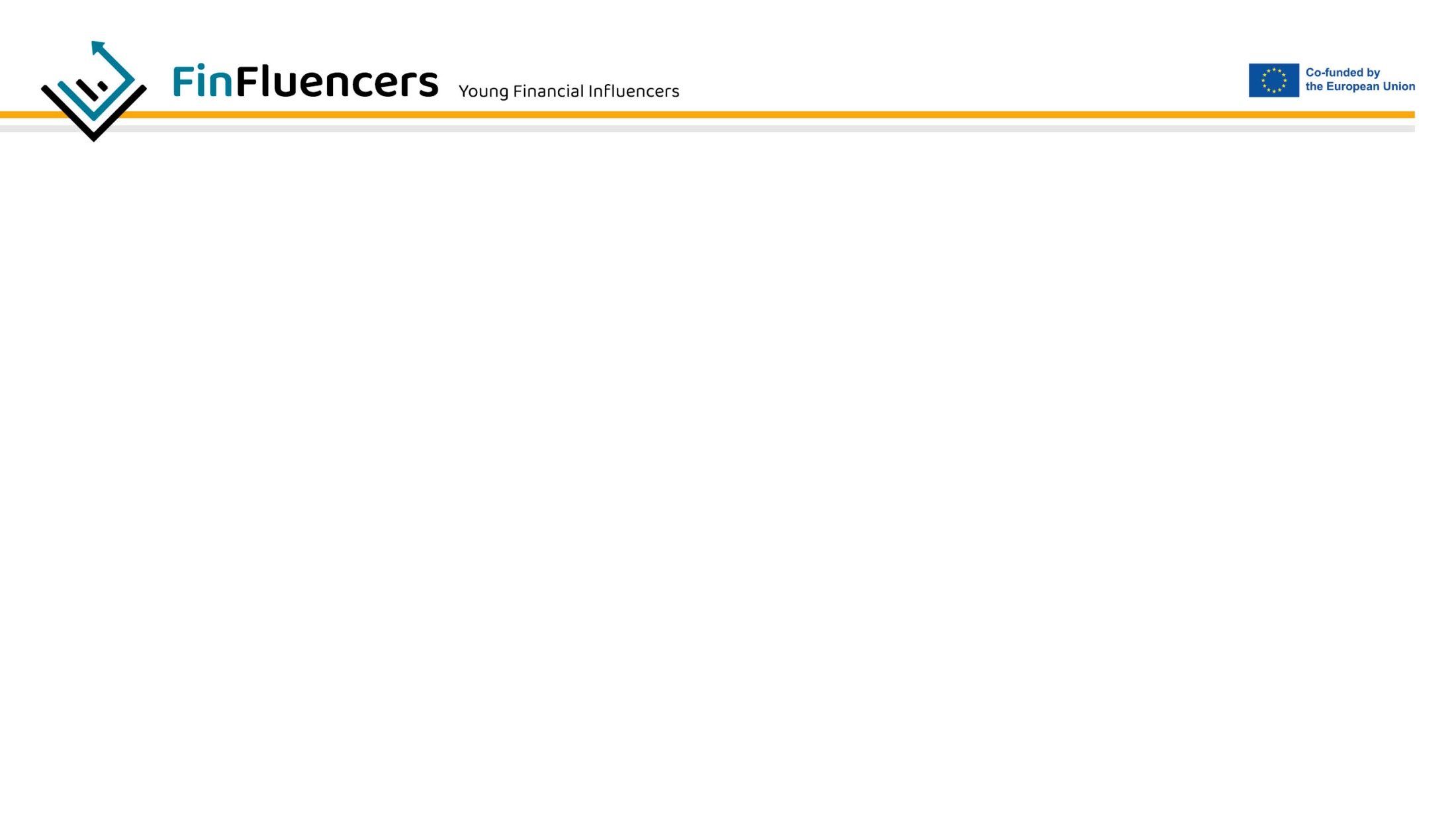 ВРЕМЕНСКАТА РАМКА ПРИ ФИНАНСИСКОТО ПЛАНИРАЊЕ: 
Времето е од суштинско значење при финансиското планирање. Правилното финансиско планирање вклучува поставување приоритети, идентификување цели и планирање чекори за постигнување на тие цели во одредена временска рамка. 
Еве неколку причини зошто времето е важно во финансиското планирање::

1. Времето овозможува заработка на камата: Колку подолго трае вашата инвестиција, толку повеќе заработувате од камата, преку принципот на сложена камата. Овој процес ви овозможува да заработите повеќе камата на вашата почетна инвестиција со реинвестирање на каматата што веќе сте ја заработиле.
2. Времето овозможува поставување цели и нивно постигнување: Поставувањето финансиски цели е важно при финансиското планирање бидејќи им помага на поединците да ги одредат чекорите што треба да ги преземат за да ги постигнат тие цели во определена временска рамка.
[Speaker Notes: Забелешки: /]
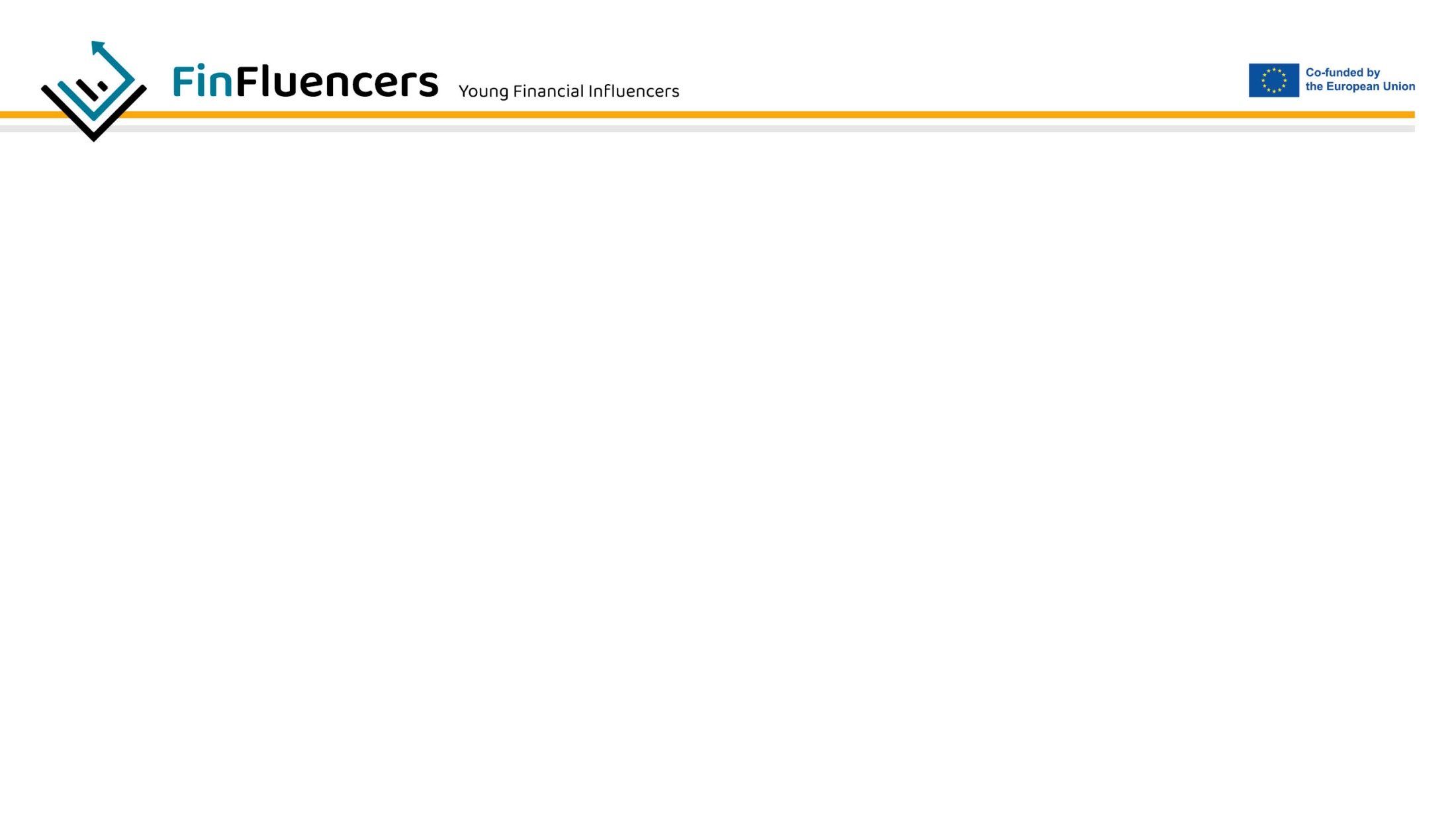 3. Времето овозможува финансиска стабилност: со планирање за иднината, поединците можат да се осигураат дека се финансиски стабилни на долг рок. Времето овозможува да се штеди и инвестира, да се акумулираат одредени средства и да се изгради солидна финансиска основа.
4. Времето помага да се намали финансискиот стрес: Со однапред планирање на финансиите, поединците можат да го ублажат финансискиот стрес. Со долгорочна перспектива и соодветно планирање луѓето се подобро подготвени за справување со неочекувани трошоци и настани.

Како заклучок, времето игра важна улога при финансиското планирање. Тоа е клучно за акумулација на финансиски средства, поставување цели, финансиска стабилност и намалување на финансискиот стрес.
[Speaker Notes: Забелешки: /]
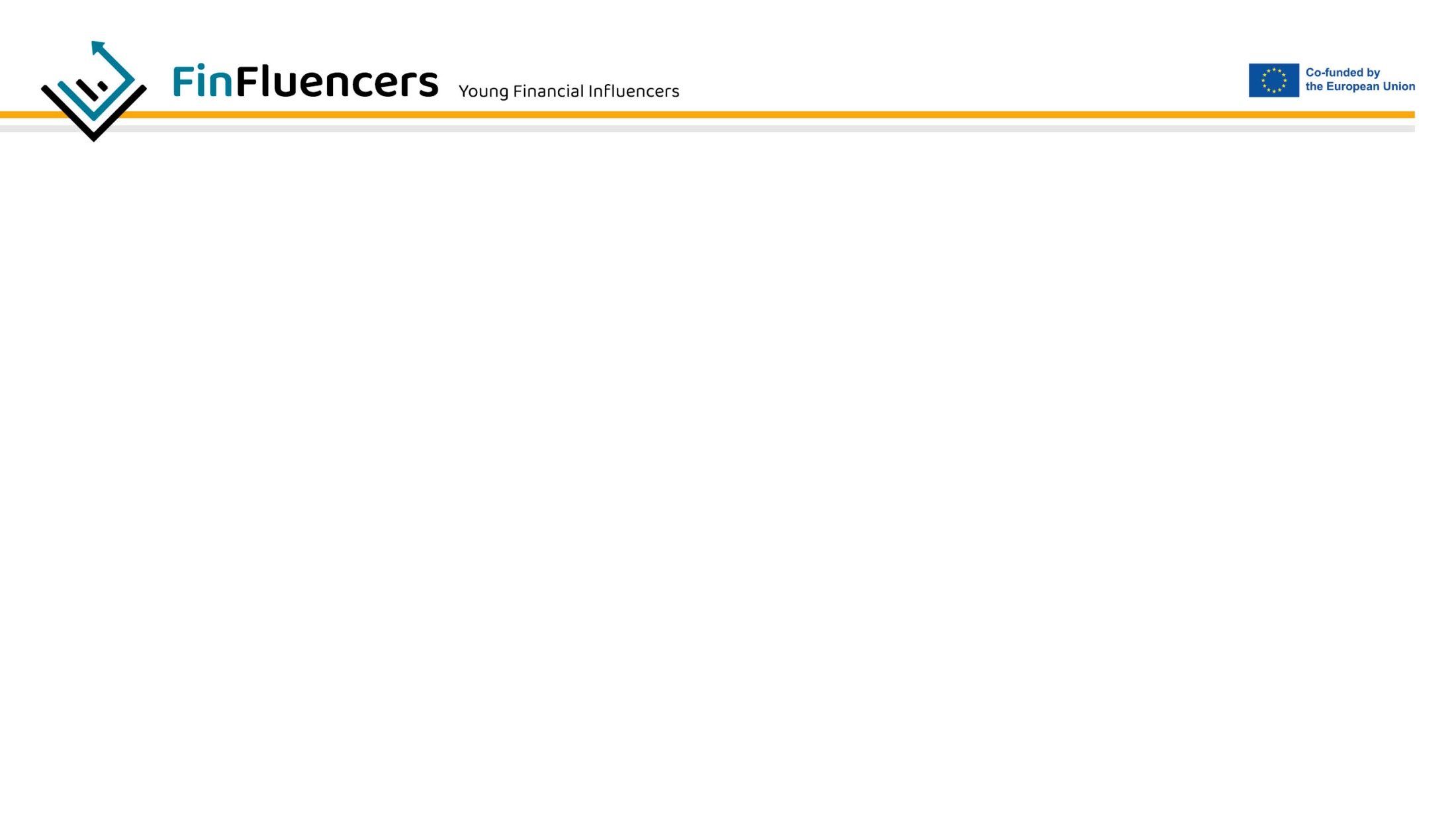 ОПШЕСТВЕНО ОДГОВОРНО УПРАВУВАЊЕ СО ЛИЧНИТЕ ФИНАНСИИ: 

Општествено одговорното управување со личните финансии претставува практика на управување со вашите пари на начин што се усогласува со вашите лични вредности и придонесува за позитивни социјални, еколошки и етички резултати. Тоа вклучува донесување свесни одлуки за тоа каде да штедите, инвестирате и да ги потрошите вашите пари со цел да ги поддржите компаниите и иницијативите од кои општеството има бенефит.
Ова се некои од начините на општествено одговорно управување со личните финансии:
Изберете етички инвестиции (инвестирајте во компании кои даваат приоритет на социјалната и еколошката одговорност);
Поддржете локален бизнис
Бидете кредитно одговорни (избегнувајте кредитни картички со висока камата) ;
Практикувајте одржлив начин на живот (намалете го отпадот и поттикнете го рециклирањето);
[Speaker Notes: Забелешки: /]
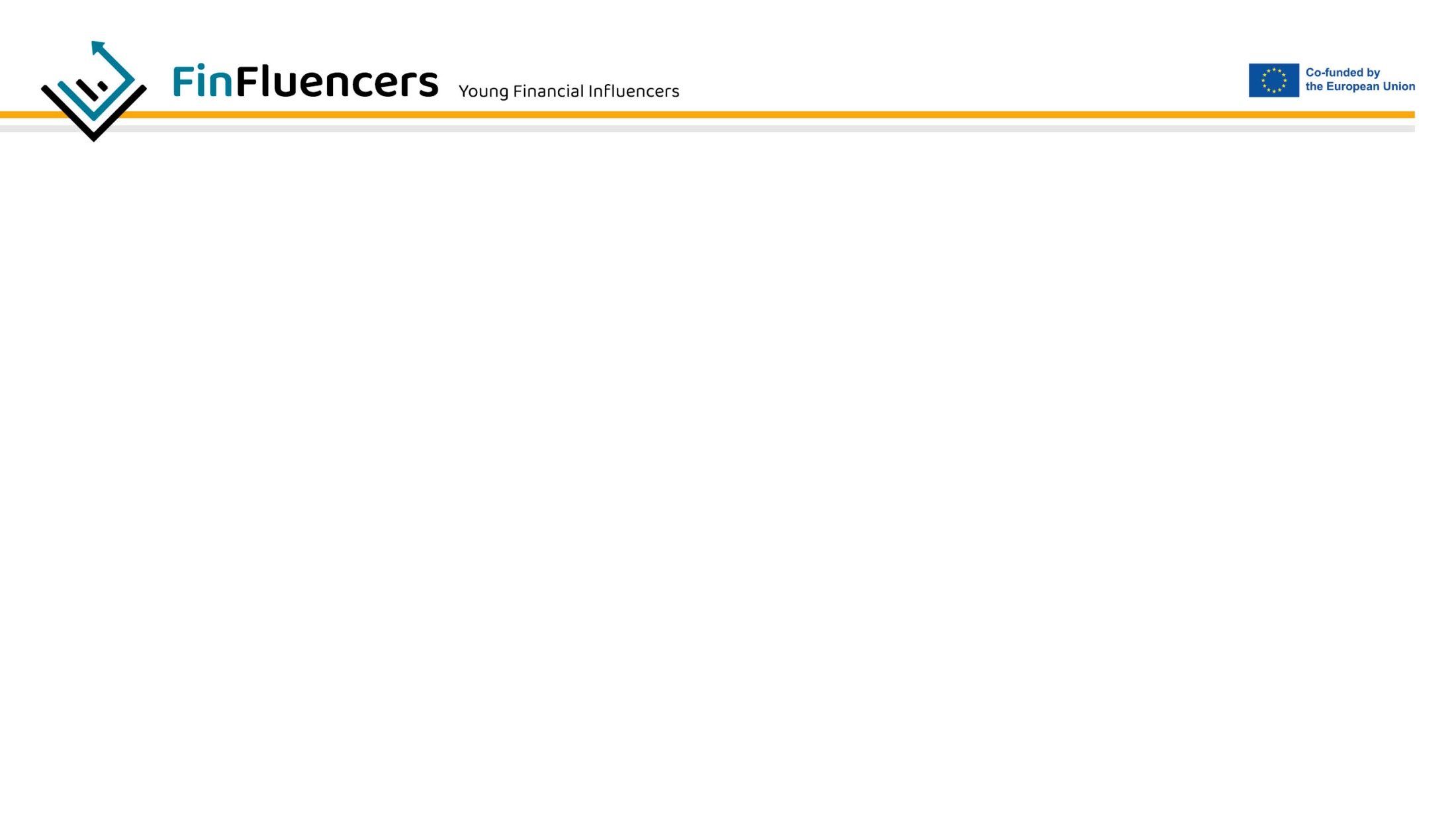 Дел 2. Студија на случај

„Вие сте 35 годишен лекар кој работи во мала локална болница. Вашата нето плата изнесува 3.300 евра. Покрај заемот, за кој плаќате 800 евра на месец и трошоците за живот (сметки - 300 евра, автомобил – 400 евра, храна – 500 евра, социјален живот – 300 евра) во износ од 1.500 месечно, финансиски го поддржувате вашиот помлад брат кој штотуку започнал да студира во главниот град. Тие трошоци се околу 600 евра месечно. Исто така, го издржувате вашето семејство со приближно 400 евра месечно. Би сакале оваа година да патувате во Јапонија со вашите пријатели, но ова патување би ве чинело околу 5.000 евра и немате заштеда. Во исто време, Владата најави значително зголемување на трошоците за живот поради енергетската криза.“
[Speaker Notes: Забелешки: 

Чекор 1: Фасилитаторот ја подготвува студијата на случај и ја дистрибуира до групата, а потоа ја воведува активноста..
 
Чекор 2: Студија на случај
 
Чекор 3: Вежбата е проследена со презентации и сесии лице в лице или квиз. Практична задача: Искористете ја оваа вежба со следните прашања за да разговарате на темата со учесниците и да извлечете заклучоци.
Прашања: 
Што чувствувате за студијата на случај, од ваша перспектива? 
Како можете да ја користите оваа вежба во реалниот живот?

Повеќе може да дознаете за семејните финансии овде:
Семејни финансии:  
https://www.investopedia.com/family-finances-4689715 
 
Создавање добри семејни навики:  
https://www.apa.org/topics/money/family]
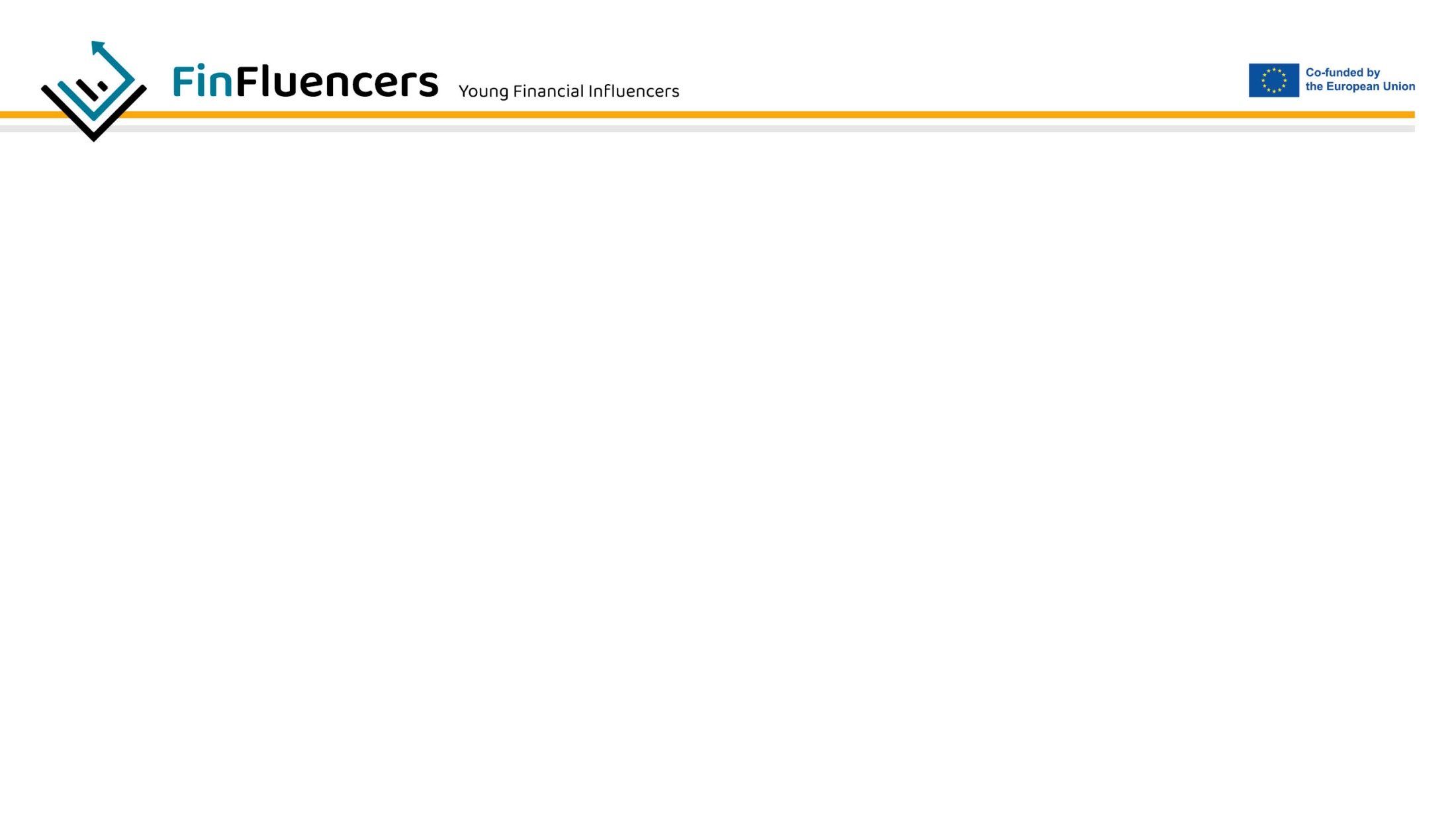 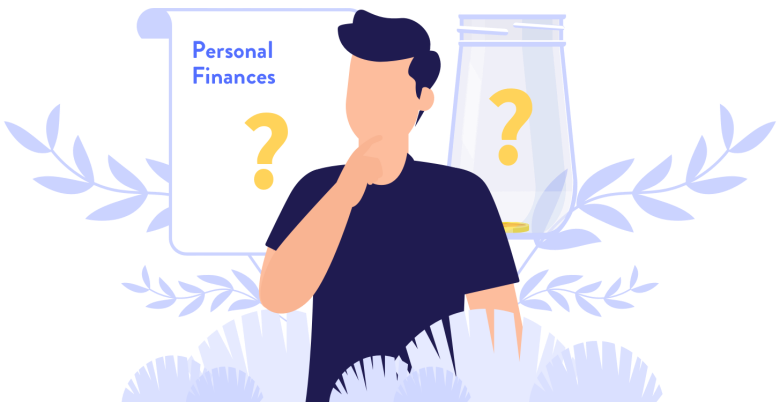 Прашања за размислување:  

Што чувствувате за студијата на случај, од ваша перспектива? 
Како можете да ја користите оваа вежба во реалниот живот?
[Speaker Notes: Забелешки: /]
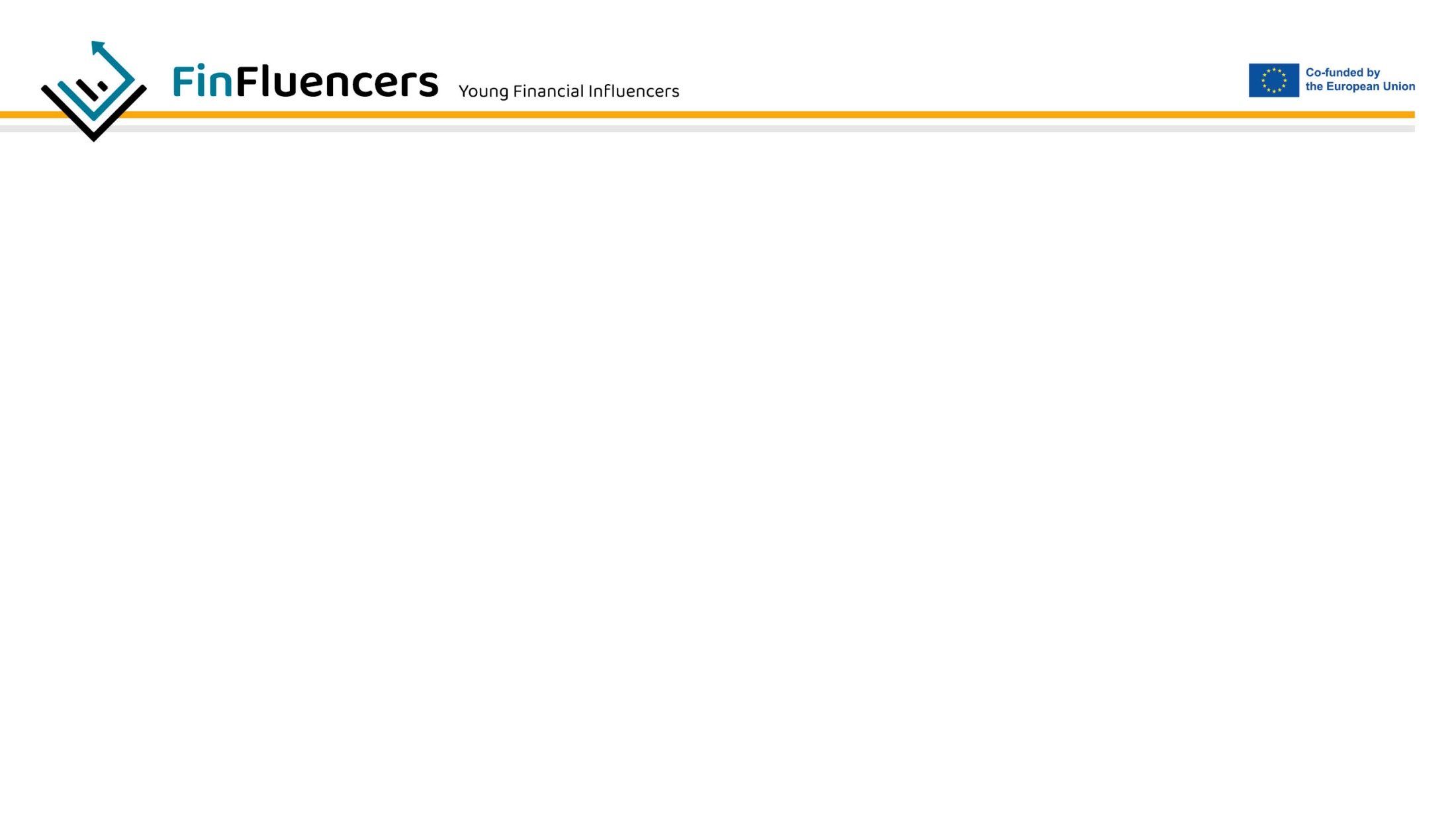 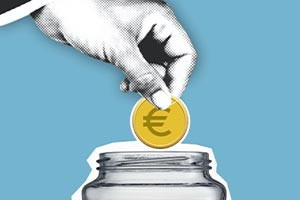 ДЕЛ 3. 
Совети за управување со личните финансии
[Speaker Notes: Забелешки: /]
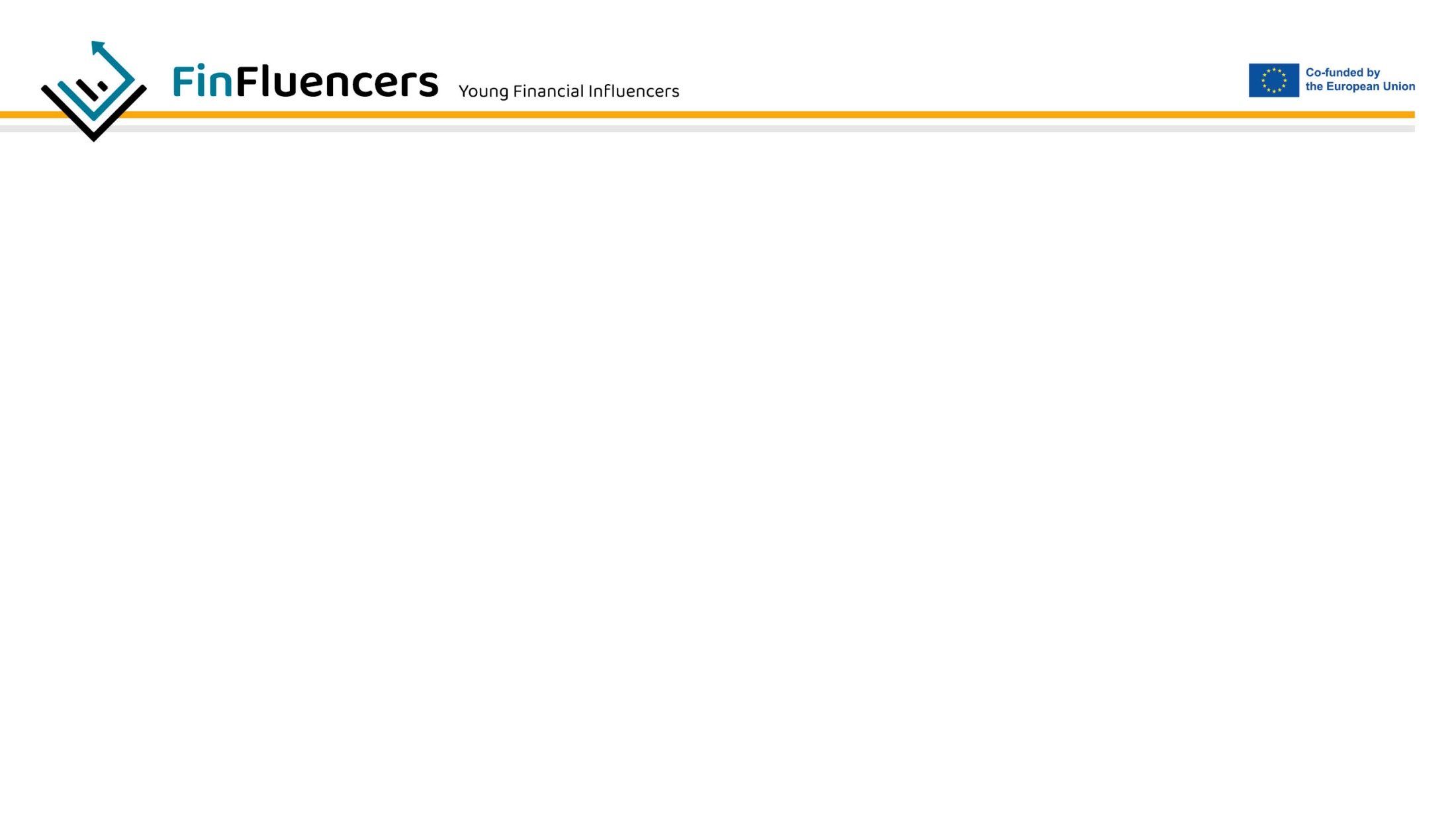 Управувањето со личните финансии може да биде предизвикувачко, но со вистинските совети поединците можат да постигнат финансиска стабилност и успех.

Ова се неколку совети за управување со личните финансии:
Прецизно измерете го вашиот приход!
Бидете сигурни колку ќе заработите откако ќе ги одбиете сите даноци и сметки. Не заборавајте да ги вклучите сите дополнителни приходи.
Намалете ги долговите! 
Не трошете повеќе отколку што заработувате за да не ви излезат долговите од контрола.
Искористете онолку пари колку што може да вратите! 
Кредитните картички можат да бидат замка за запаѓање во долгови, па затоа овој тип на долг треба да се управува со особена внимателност.
[Speaker Notes: Забелешки: /]
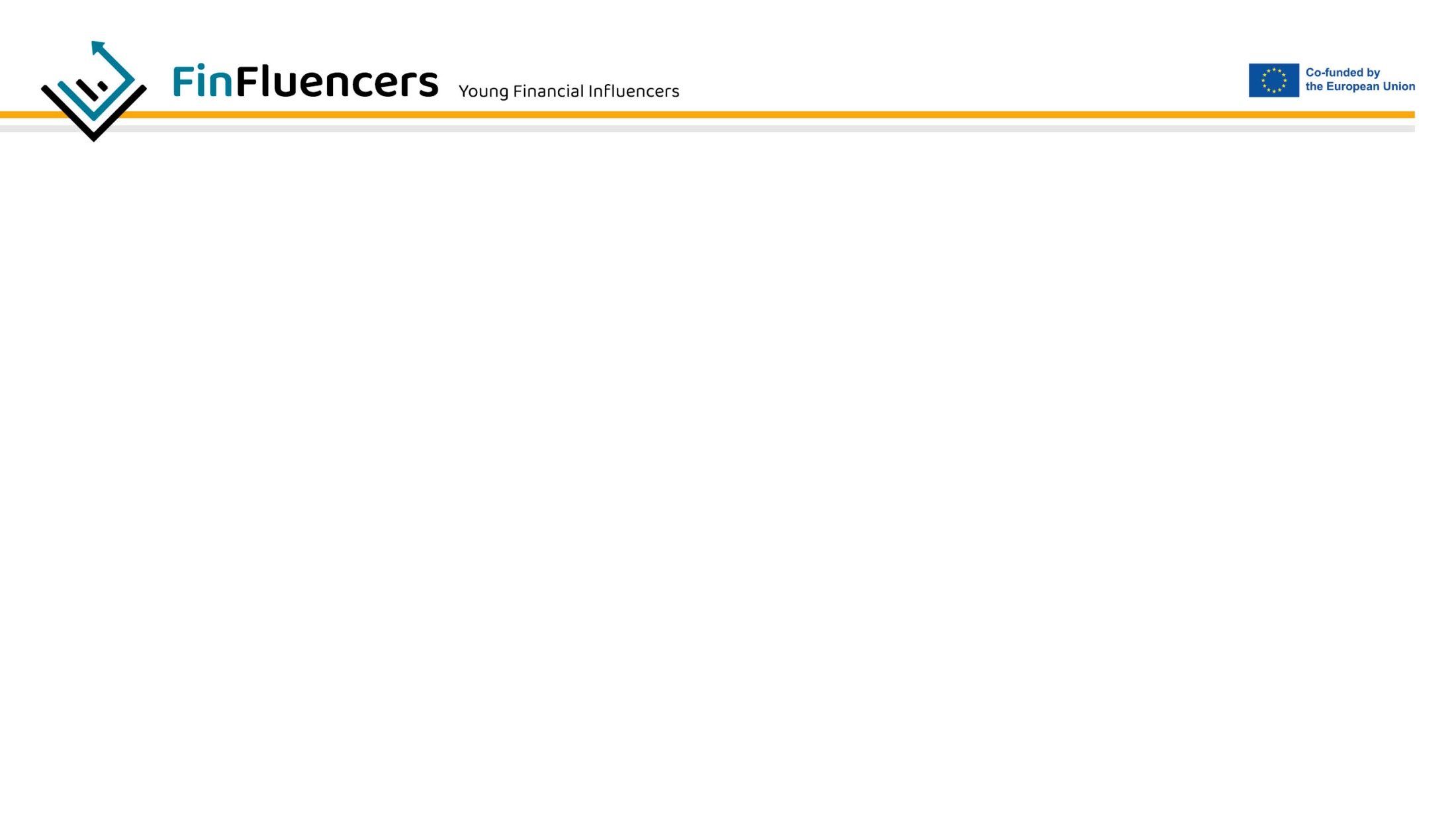 Максимизирајте ги даночните заштеди!
Кога ги максимизирате вашите даночни заштеди, ослободувате пари што можете да ги инвестирате во намалување на минатите долгови и правење планови за иднината.
Штедете пари!
Погрижете се да ставите пари настрана за неочекувани трошоци како што се медицински сметки или поправки на автомобил..
Осигурете се!
Осигурувањето е важен сегмент кој може да ви помогне во иднината, со тоа што ги штити вашите заштеди и вашето здравје.
Пензија? 
Пензионирањето можеби изгледа како цела вечност, но доаѓа многу порано од очекуваното. Колку помлади почнувате, толку повеќе имате корист.
[Speaker Notes: Забелешки: /]
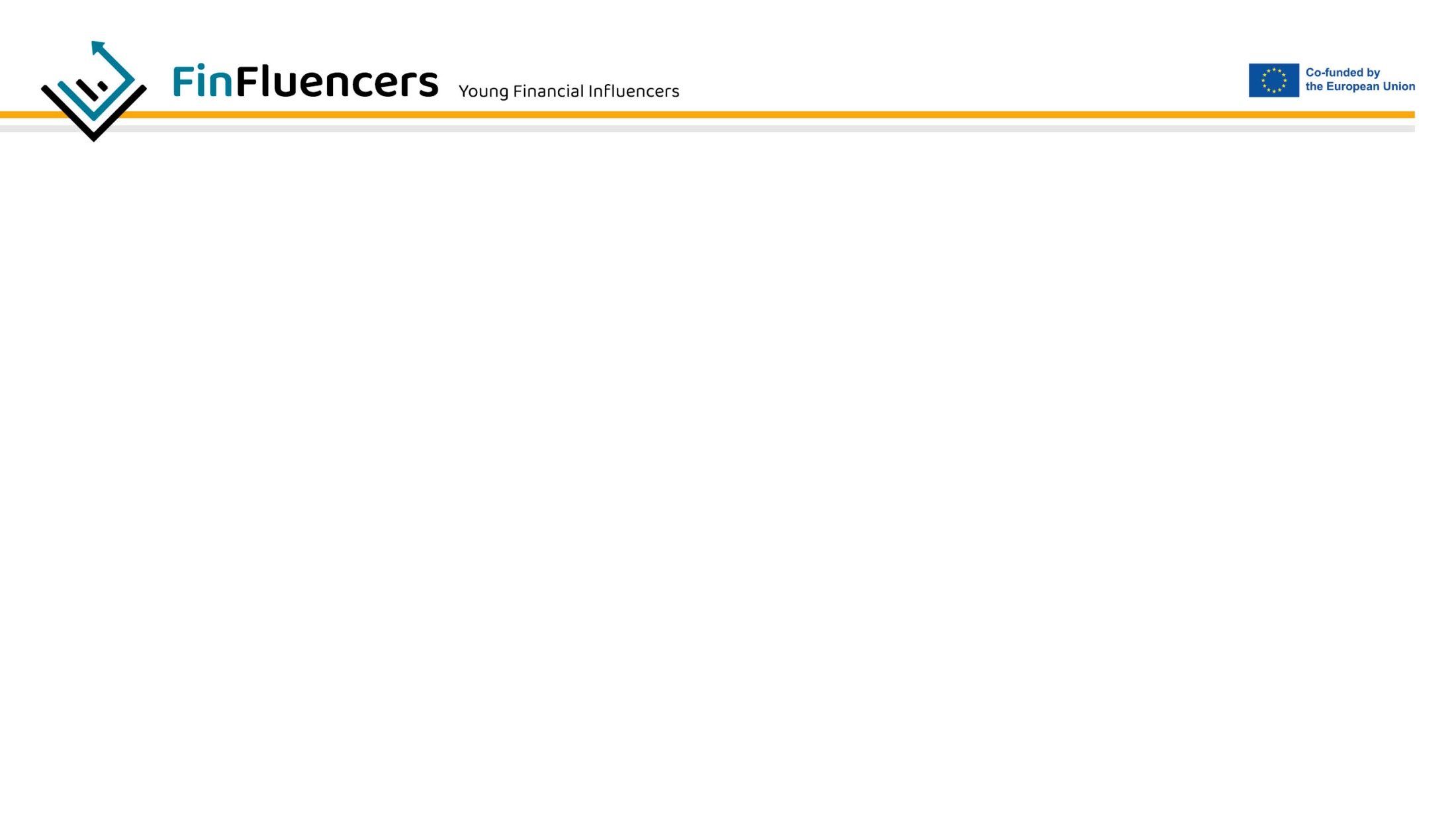 Што да правите, а што не, во процесот на управување со вашите пари:
Финансиското планирање е процес на управување со вашите пари на начин на кој можете да ги постигнете целите. Подолу ви претставуваме табела со некои „да и не“ за да може најефикасно да управувате со вашите финансии.
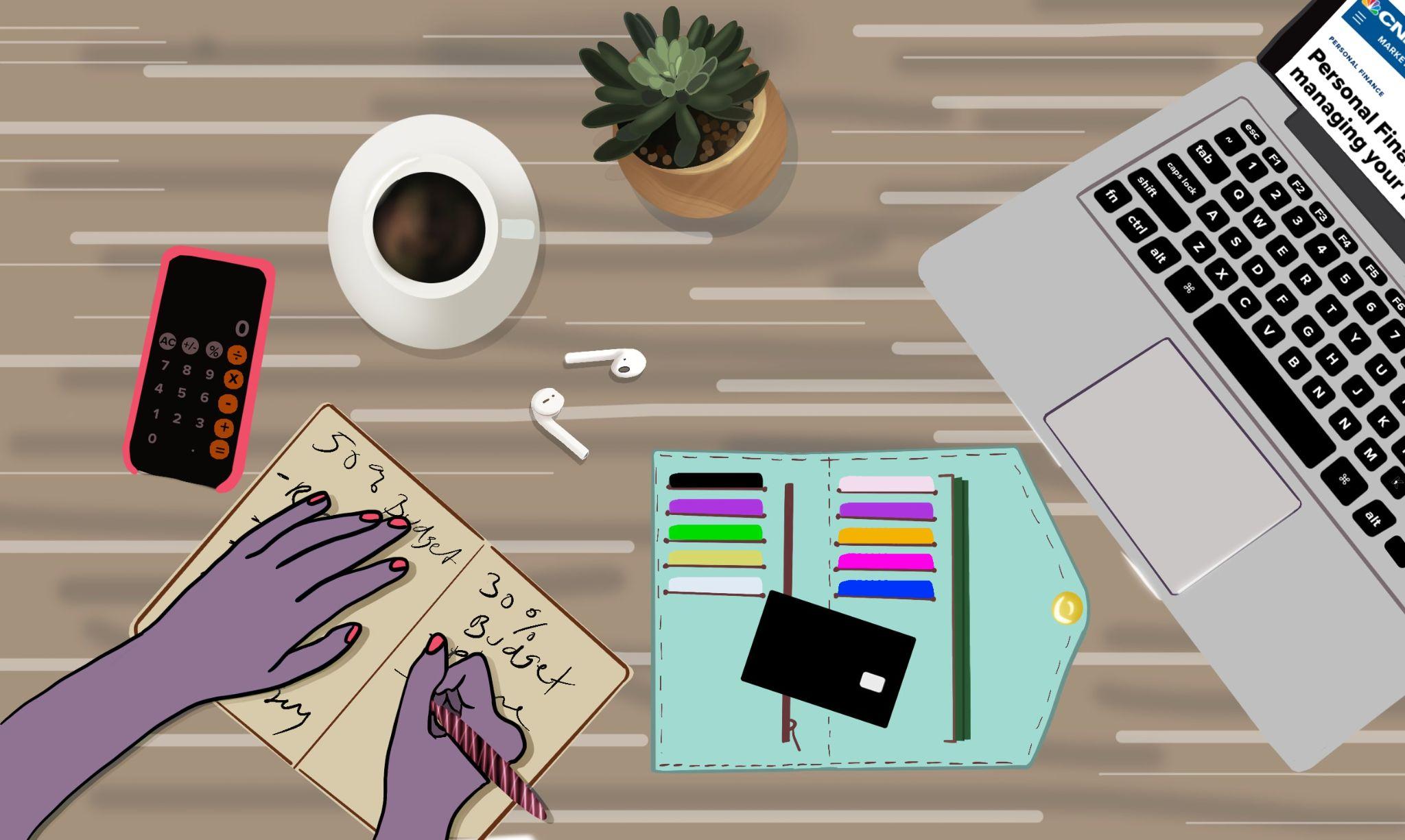 [Speaker Notes: Забелешки: /]
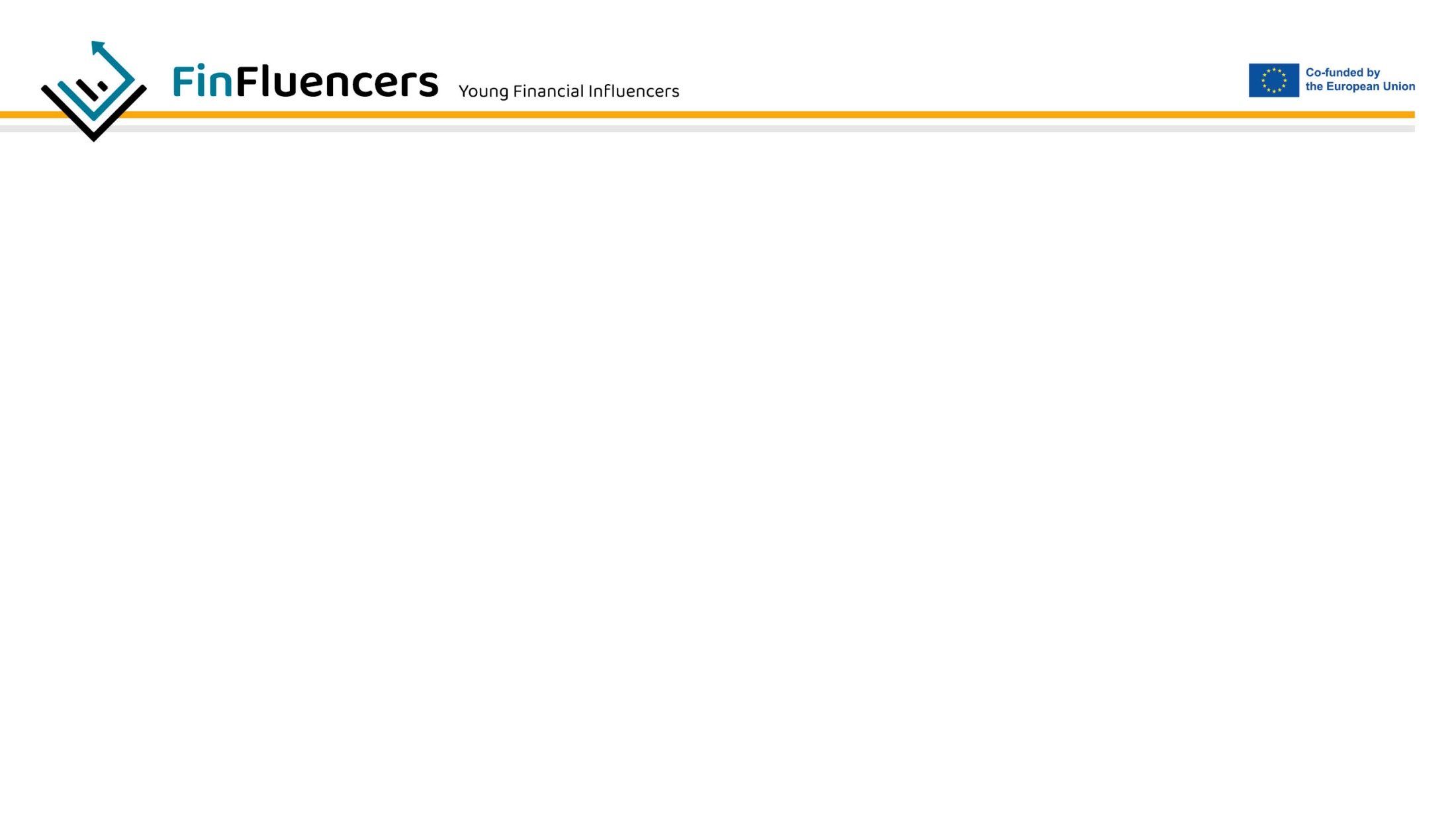 Еве некои насоки кои треба да ги следите:
[Speaker Notes: Забелешки: /]
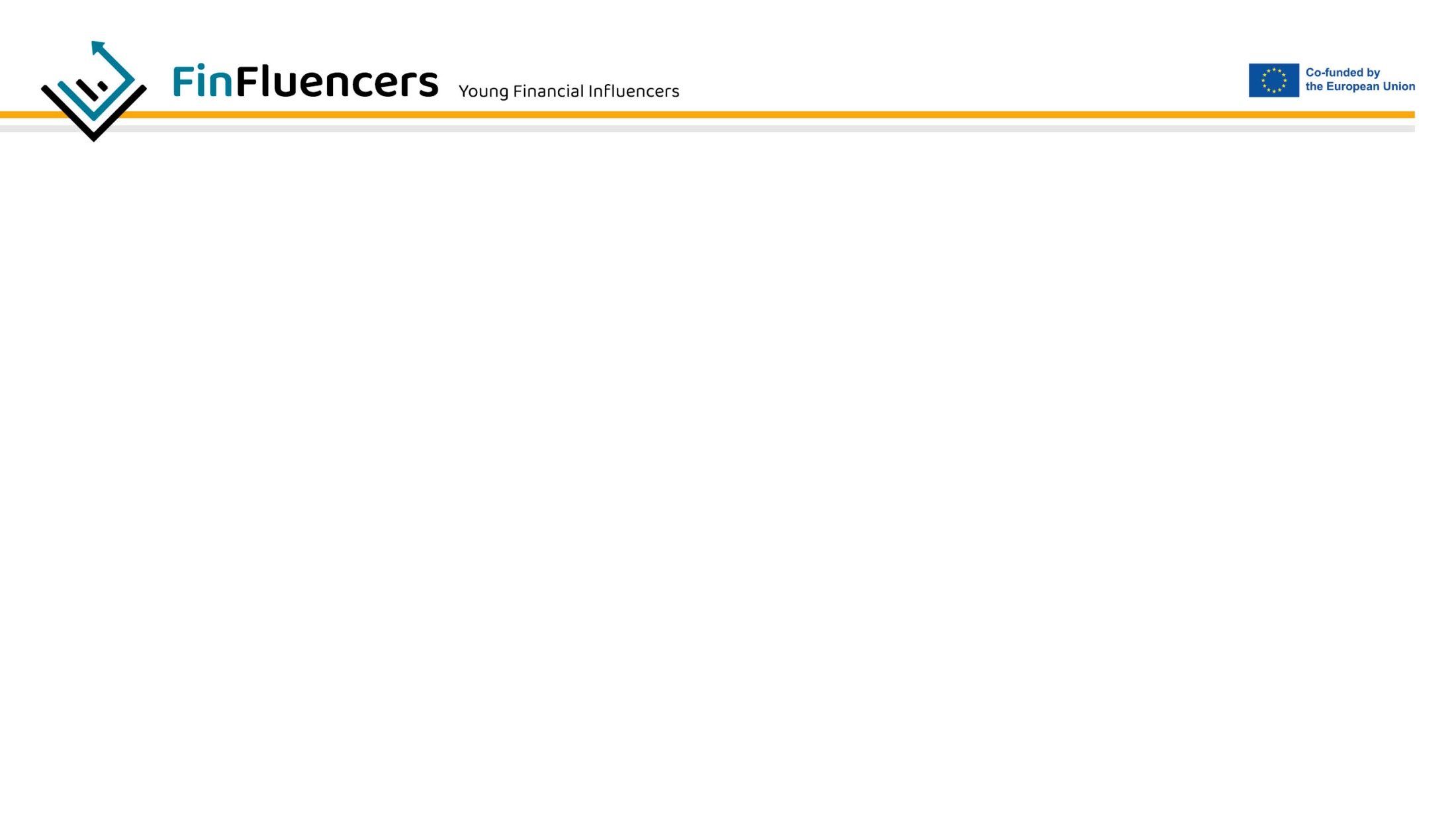 КВИЗ ЗА САМО-ОЦЕНУВАЊЕ
Само-оценувањето е одлична алатка за проверка на знаењето на луѓето во врска со темите кои се предмет на дискусија. Исто така, тестирањето е клучно на начин што ве прави свесни за тоа што треба да подобрите во однос на вашето знаење. Ги подготвивме овие прашања за да знаете кои се вашите силни и слаби страни во однос на личните финансии.

Прашање 1: „Лични финансии е термин кој опфаќа управување со вашите пари, како и штедење и инвестирање“ 
Точно   Б. Неточно   В. Не сум сигурен/на

Прашање 2: Приходот е само вашата месечна плата. 
Точно   Б. Неточно   В. Не сум сигурен/на
[Speaker Notes: Забелешки:

Чекор 1: Само-оценување (15 минути) 

Искористете го прашалникот и одговорете на дополнителни прашања од учесниците.]
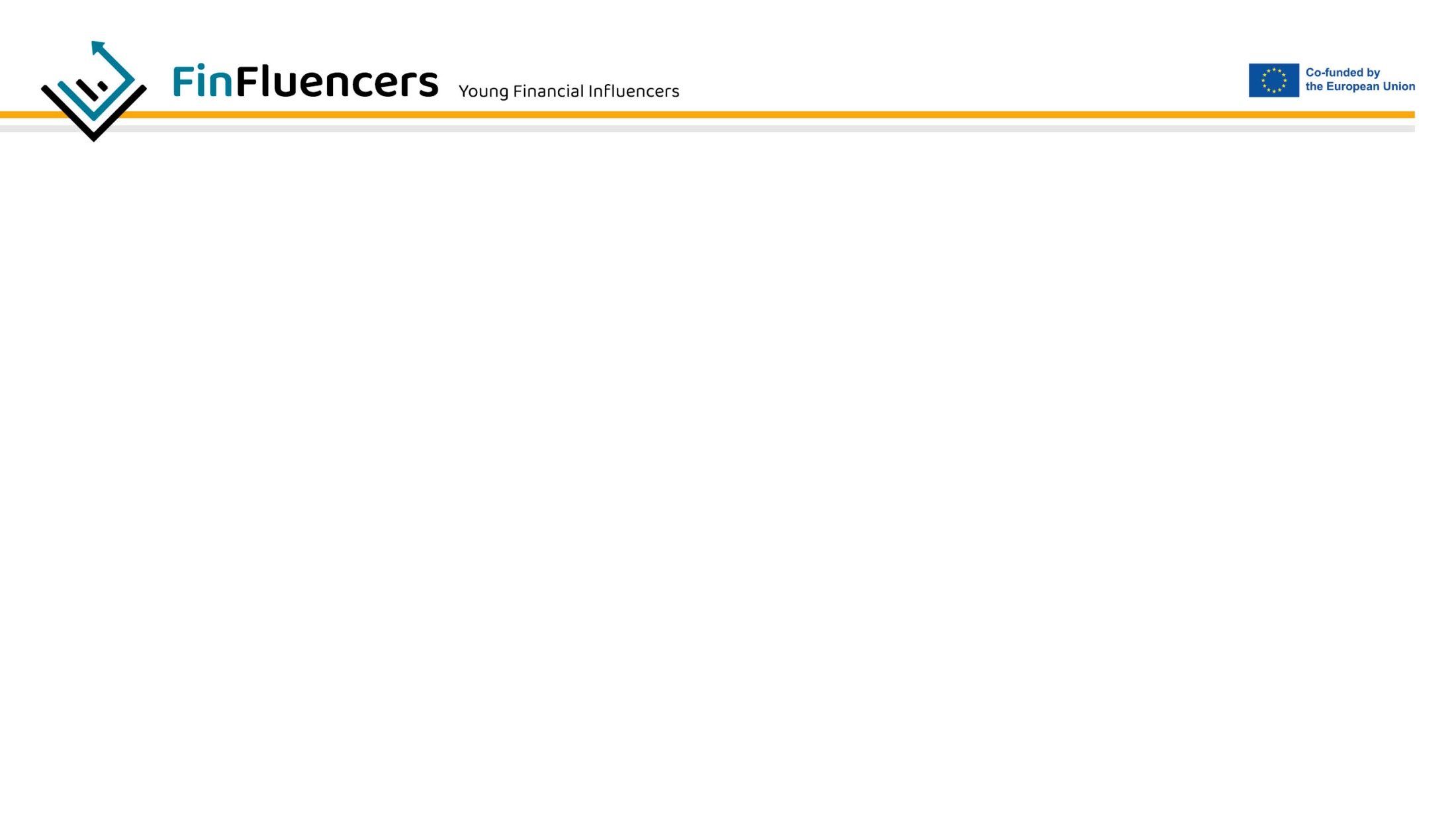 Прашање 3: Трошоци се сè што едно лице купува и плаќа со својот приход.
Точно   Б. Неточно   В. Не сум сигурен/на

Прашање 4: Заштедата е приходот што вообичаено го добивате од штедната сметка. 
Точно   Б. Неточно   В. Не сум сигурен/на

Прашање 5: Инвестирањето подразбира вложување во определени добра, финансиски инструменти и друго со цел да се добие поврат на вложените средства.
Точно   Б. Неточно   В. Не сум сигурен/на

Прашање 6: Терминот „осигурување“ се однесува на чекорите што луѓето ги преземаат за да ги трошат своите заштеди. 
Точно   Б. Неточно   В. Не сум сигурен/на
[Speaker Notes: Забелешки: /]
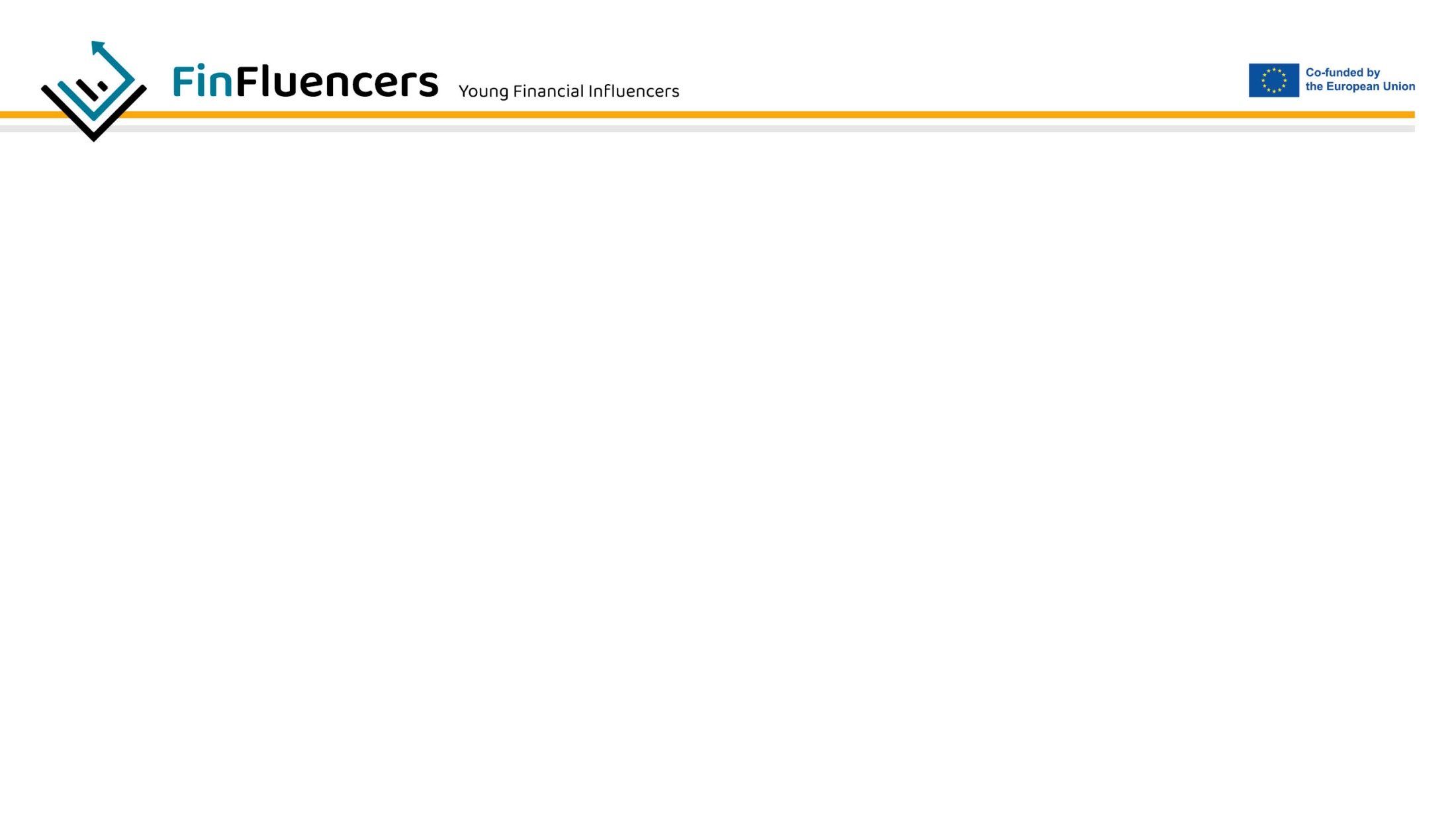 ПРОДОЛЖУВА..

МОДУЛ 3:  ОСНОВНИ ФИНАНСИСКИ УСЛУГИ – ПРЕГЛЕД
[Speaker Notes: Забелешки: /]
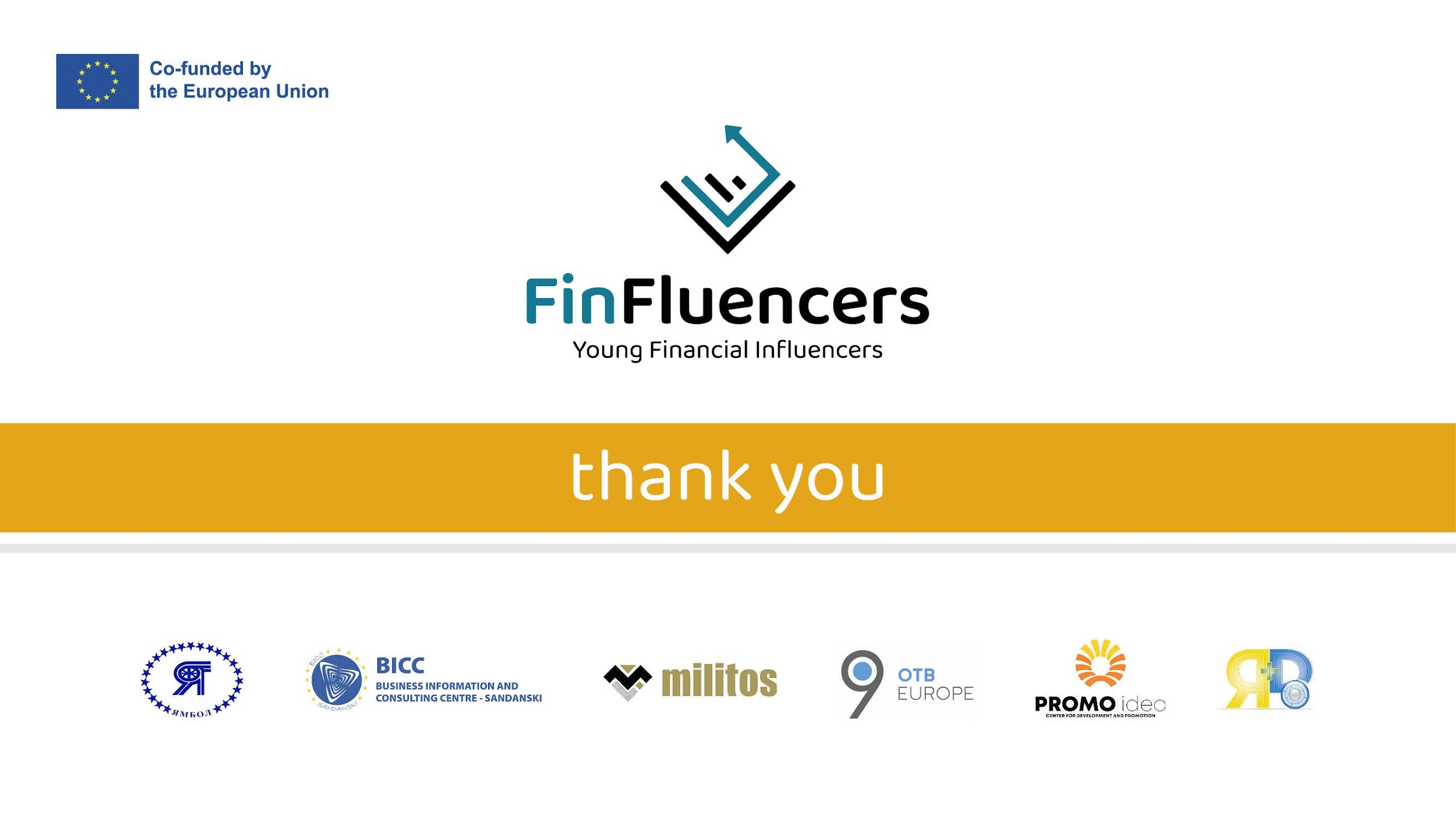